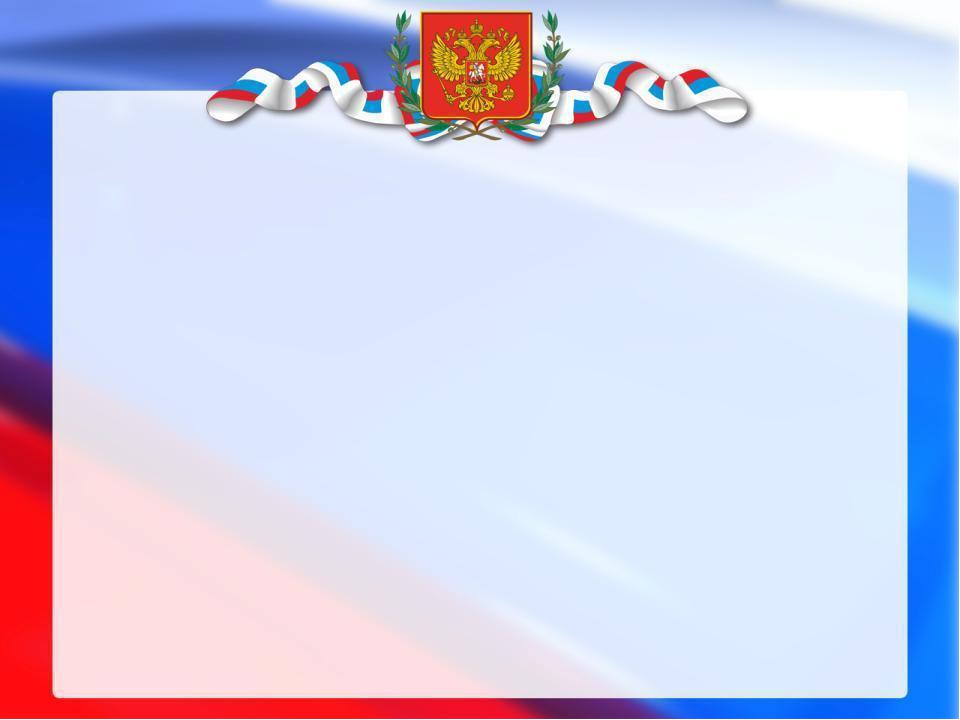 НРАВСТВЕННО - ПАТРИОТИЧЕСКОЕ ВОСПИТАНИЕ ДЕТЕЙ ДОШКОЛЬНОГО ВОЗРАСТА
Из опыта воспитателя 
МОУ «ЦО Ревякинский»
Пивоварчик  Т.И. 
Подготовительная группа.
п. Ревякино  2019
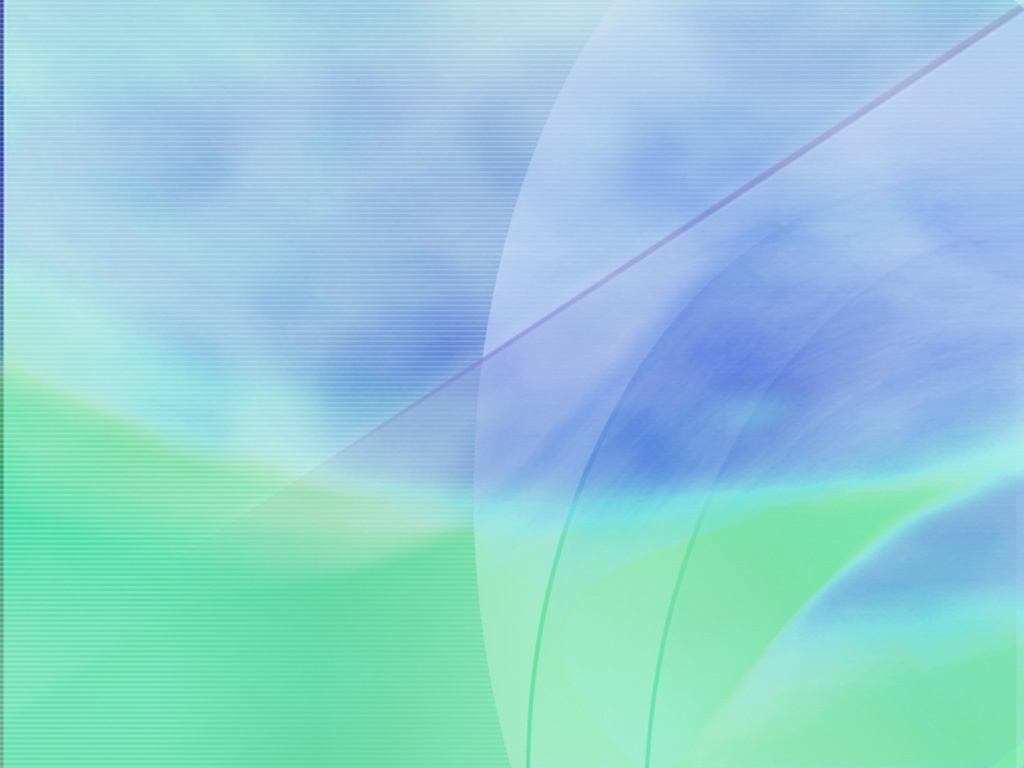 Любовь к родному краю, к  родной культуре, родной речи 
начинается с малого – с любви к своей семье, к своему жилищу,  к своему детскому саду.
Постепенно  расширяясь, эта любовь переходит  в любовь к Родине, ее истории. прошлому и настоящему, ко всему человеческому.
                                                                                Д.С. Лихачев
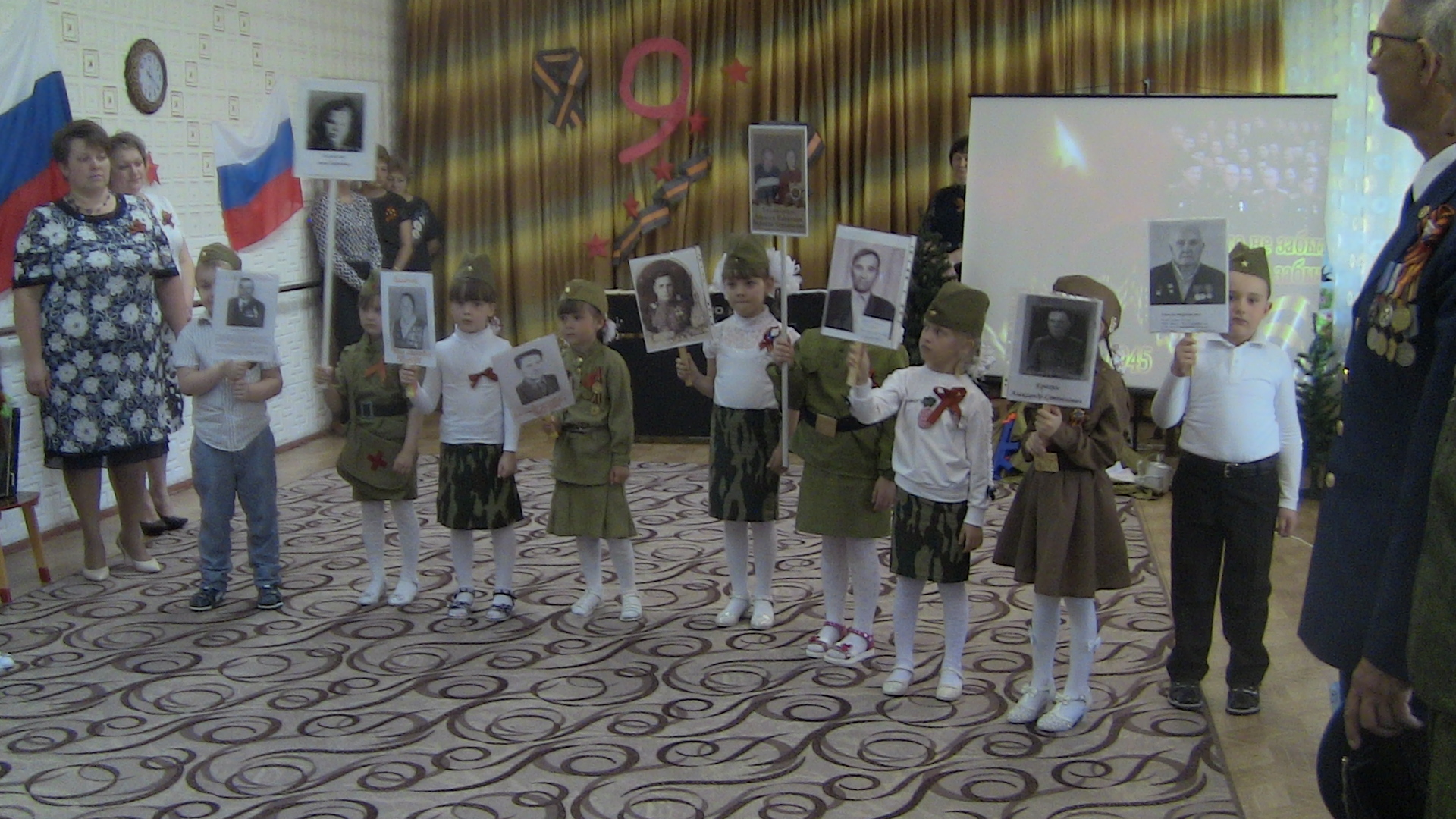 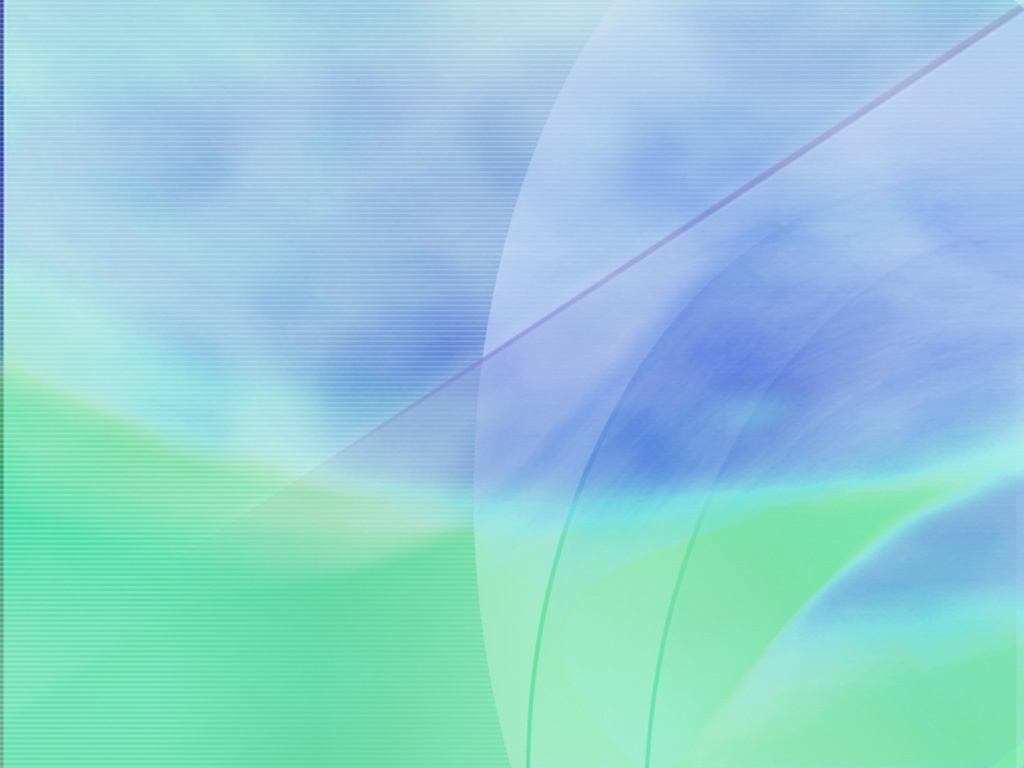 Актуальность
В настоящее время актуальность проблем, связанных с нравственно -      патриотическим воспитанием  на современном этапе общества, приобрела чрезвычайную значимость.  Проблема  заключается в том, что дети зачастую равнодушны к близким людям, в том числе к товарищам по группе, редко сострадают чужому горю,  не проявляют интерес к истории  Родины, её традициям и обычаям, у детей недостаточный запас  природоведческих и географических, социальных  сведений.. 
       Цель  моей работы в этом направлении: создание условий для формирования у ребенка активной социальной позиции, воспитание гуманной, самостоятельной, интеллектуально развитой творческой личности.
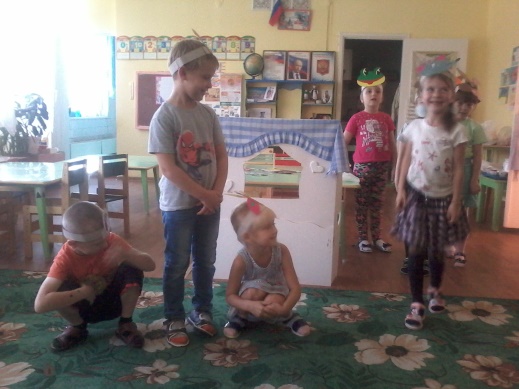 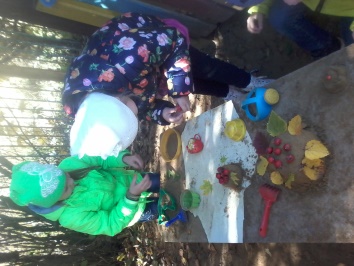 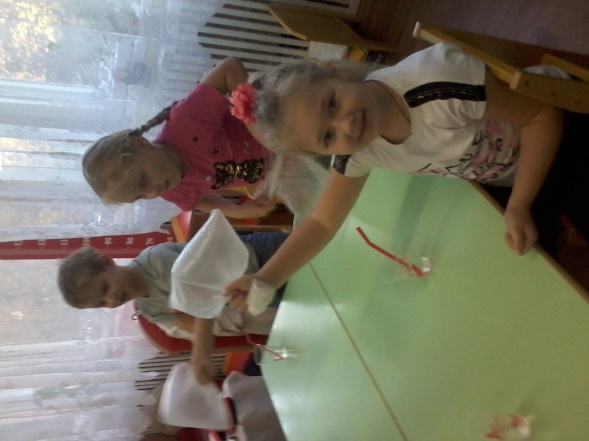 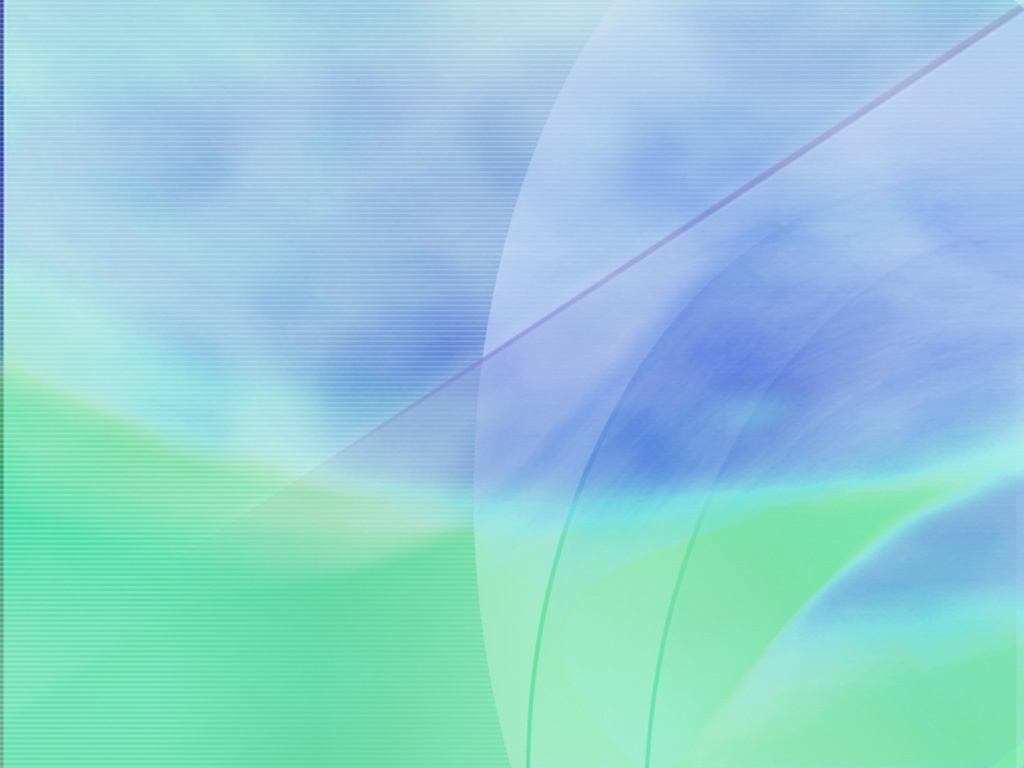 Для достижения цели поставлены задачи, выбраны направления и формы работы:
ЗАДАЧИ:
         1. Воспитание у дошкольников интереса к окружающему миру, эмоциональной отзывчивости на события общественной жизни (предполагает активизацию эмоциональной сферы личности, воспитание таких чувств, как любовь к родным и близким людям, родному городу, уважение к истории народа, восхищение произведениями народного творчества, любви к природе)
         2. Включение детей в практическую деятельность по применению полученных знаний. Предполагает формирование у детей определенных навыков и умений: умение отразить накопленные знания в игре, художественной и трудовой деятельности, умение принять участие в общественно направленном труде, умение бережно относится к природе, результатам труда других, умение отразить знания в речи, общении со взрослыми и сверстниками.
         3. Продолжать углубленную работу по  формированию у детей системы знаний о своей Родине, которая представлена следующим образом: природоведческие и географические сведения, сведения о жизни своего народа, социальные, некоторые исторические сведения.
         4. Знакомить детей с элементарными правовыми нормами с целью формирования жизненной активности дошкольников.
         5. Приобщать к общечеловеческим ценностям и культурному наследию «близких» и «дальних» этносов, знакомство с их культурными особенностями.
         6. Формировать позитивное, ответственное отношение к себе.
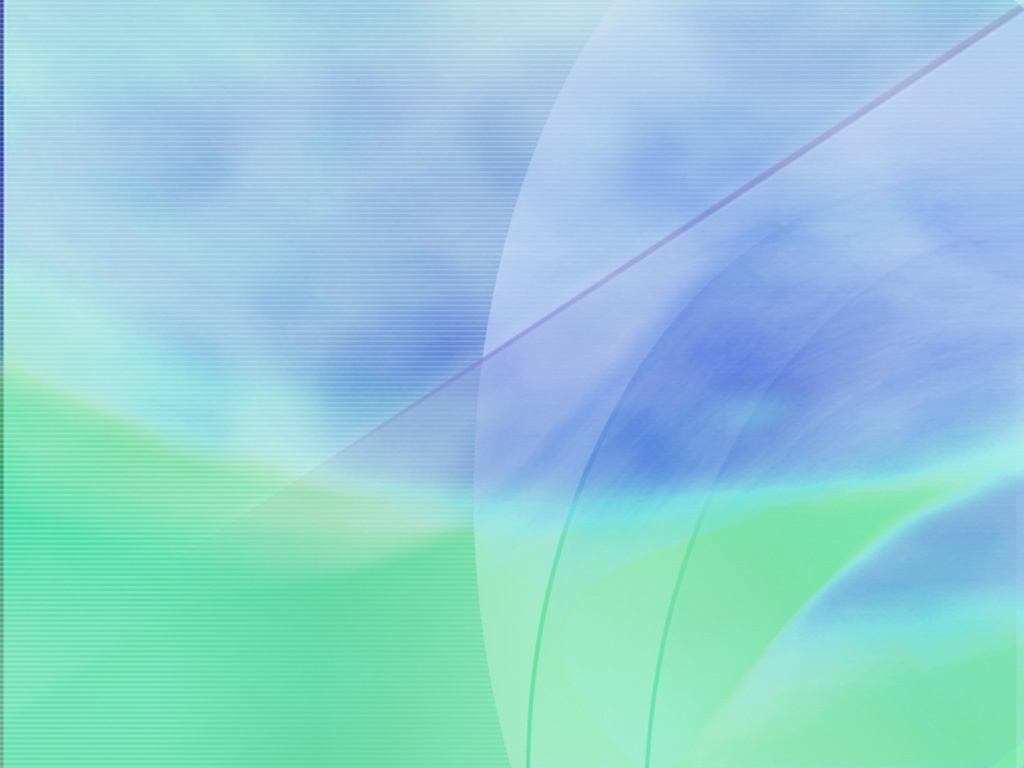 Дошкольное образовательное учреждение на сегодняшний день является единственным общественным институтом, регулярно и неформально взаимодействующим с родителями воспитанников и имеющим возможность оказывать определенное влияние на семью.  Поэтому  очень важно  в образовательной деятельности в соответствии с направлениями развития детей от двух  лет до школы  усвоить нормы и ценности, принятых в обществе, воспитывать  моральные  и нравственные качества каждого  ребенка, знакомить и расширять представления детей об истории семьи,  поселка, города в котором живем, приобщать к культуре своего народа, к наследию предков. Это воспитывает уважение, гордость за землю, на которой мы живем
            Семья – основной институт, где формируются патриотические чувства и сознание будущего гражданина. Первичность контакта родителей с ребенком, его продолжительность превращает семью в ведущий орган, воспитывающий патриота. Именно в семье возникает интерес к культуре, языку, истории своего народа, государства, к его традициям и обычаям, начинает формироваться личность.            Дошкольник прежде должен осознать себя членом семьи, неотъемлемой частью своей малой родины, потом – гражданином России, и только 
потом – жителем планеты Земля. Идти надо от   
близкого к далекому.
          Чувство Родины начинается у ребенка с 
отношения к   семье, к самым близким ему  людям —
 матери, отцу, дедушке, бабушке,  братьям и сестрам.
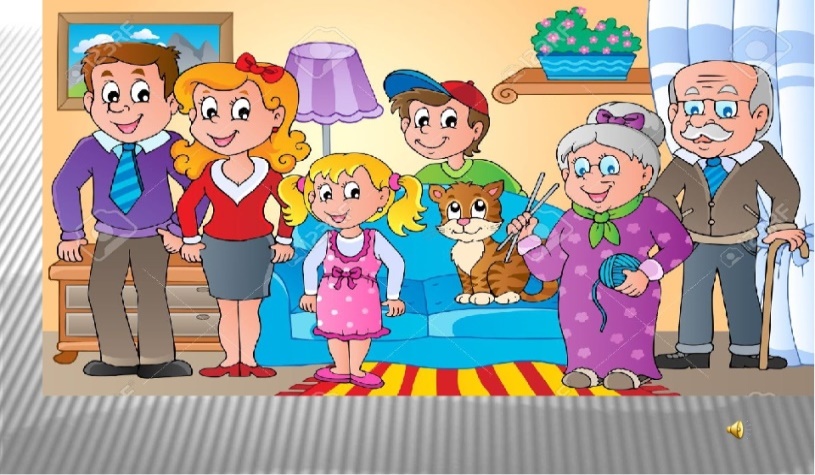 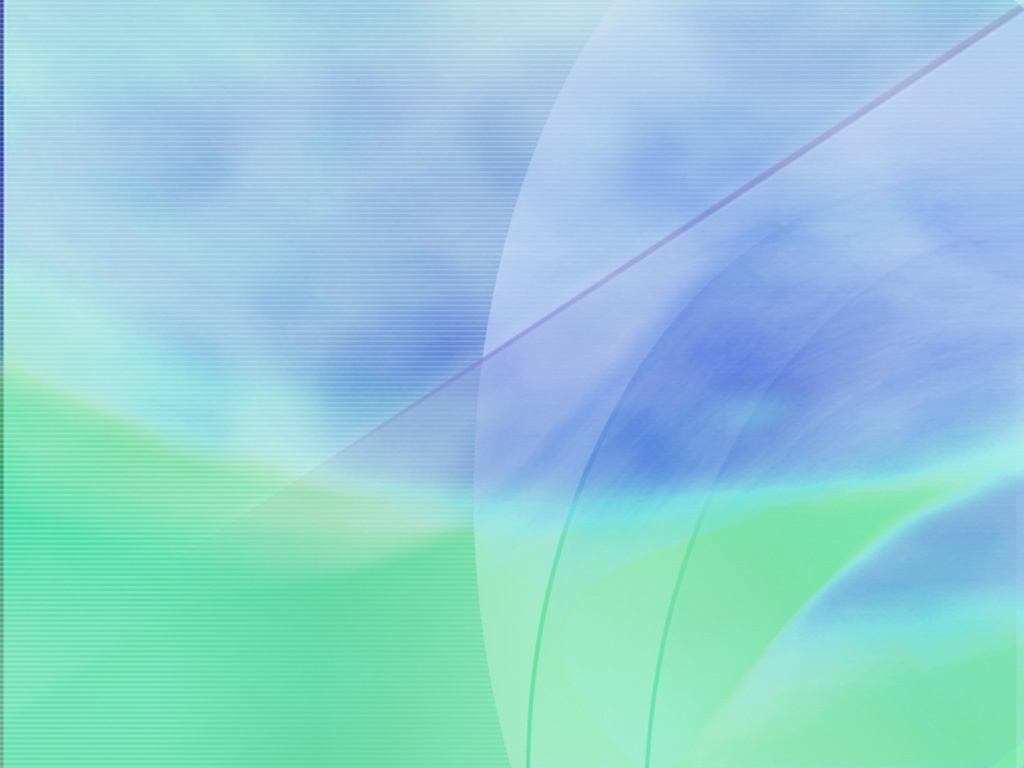 НАПРАВЛЕНИЯ РАБОТЫ



 направление: Я и моя семья.

2.  направление: Наш детский сад.

3.  направление: Человек   -   труженик.

4.  направление: Экология.

5.  направление: «Родина моя – бескрайняя Россия».

6.  направление: История.
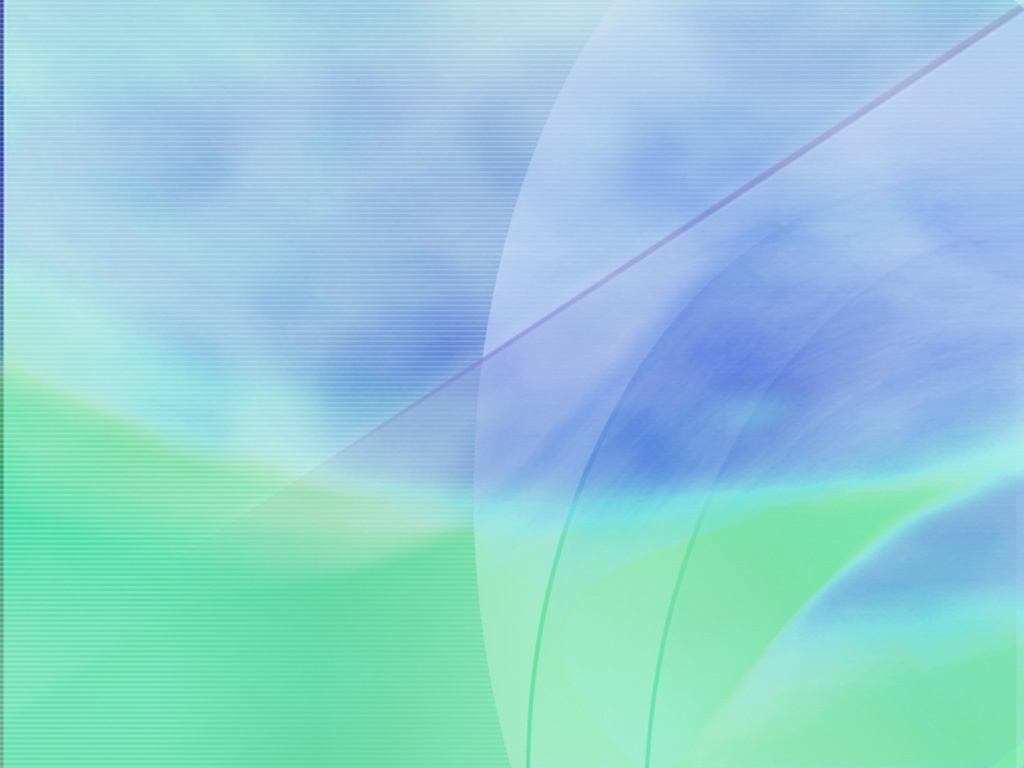 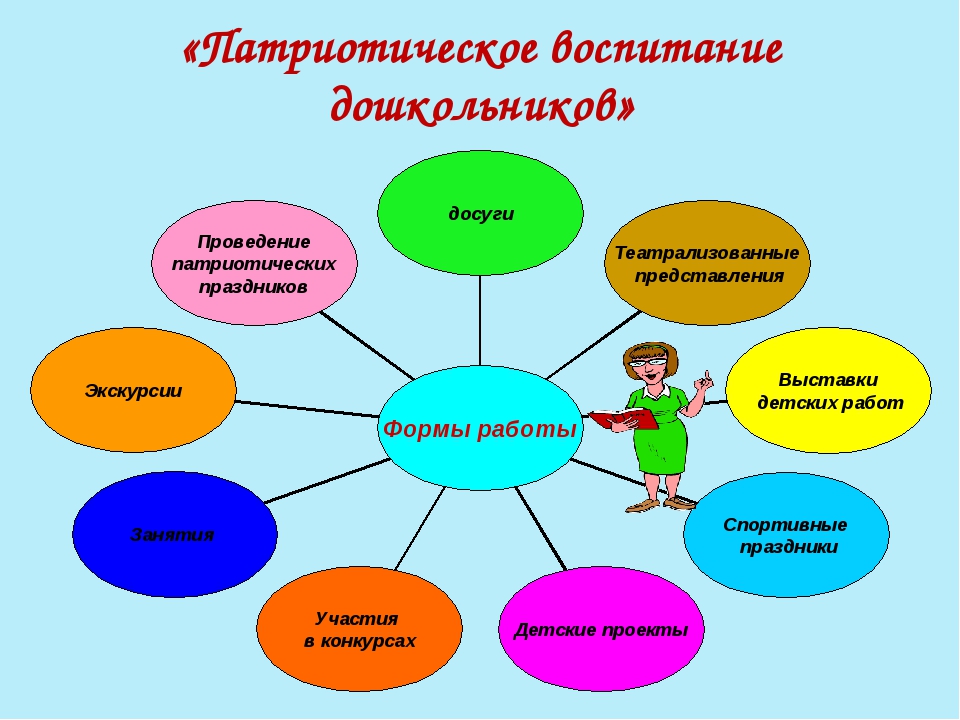 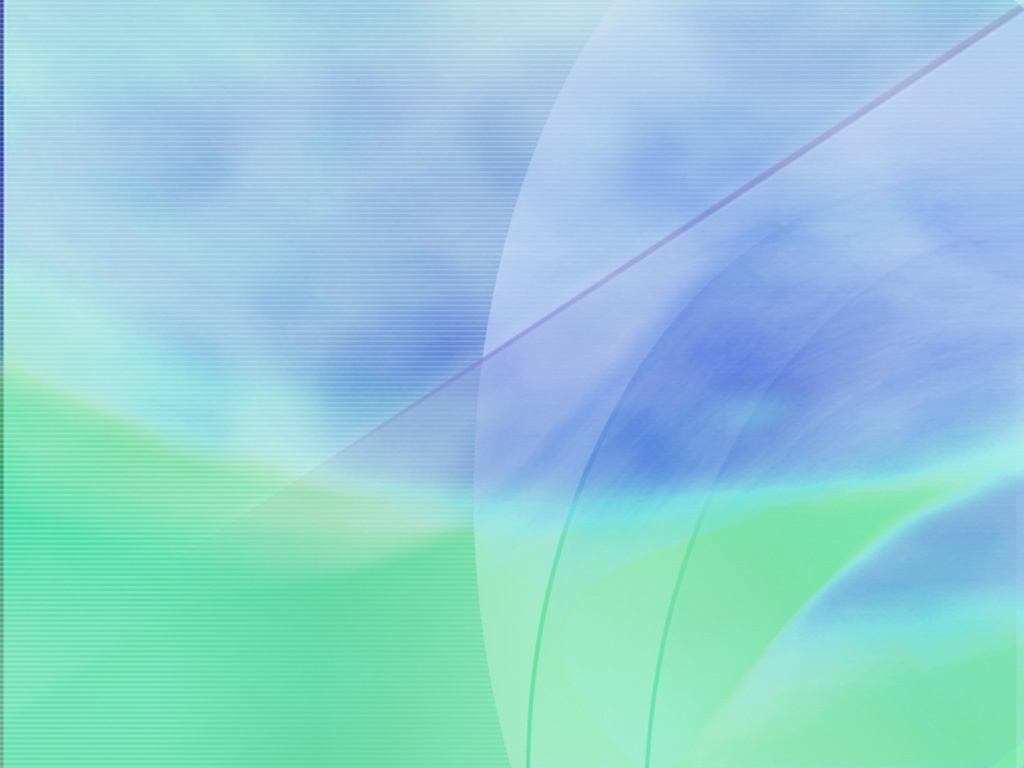 1. направление
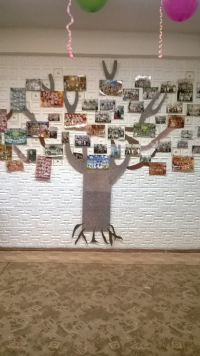 Я И МОЯ СЕМЬЯ
В этом направлении проводится  плодотворная  работа, которая  
направленна   на взаимодействие  детей и взрослых, а так же на сплочение семей.   Прививается любовь к  родным и близким людям.  Дети и родители с  огромным удовольствием принимают участие в конкурсах, выставках, досугах, театральных постановках, детских проектах, экскурсиях.
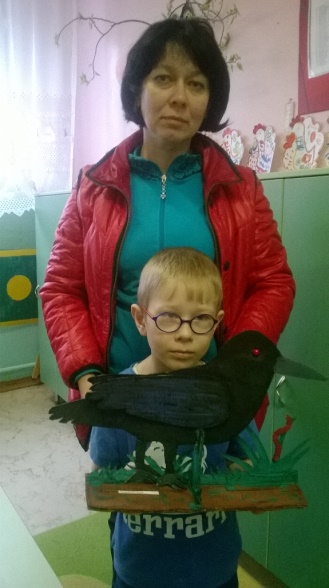 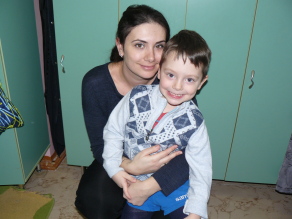 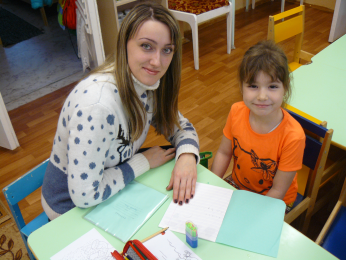 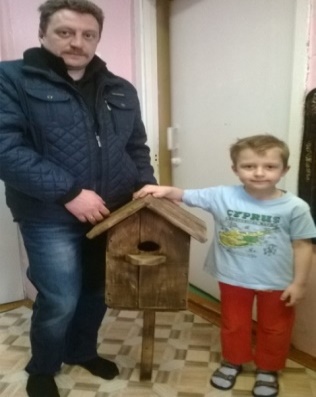 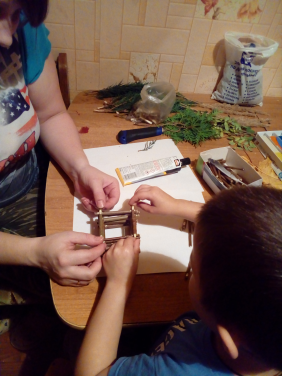 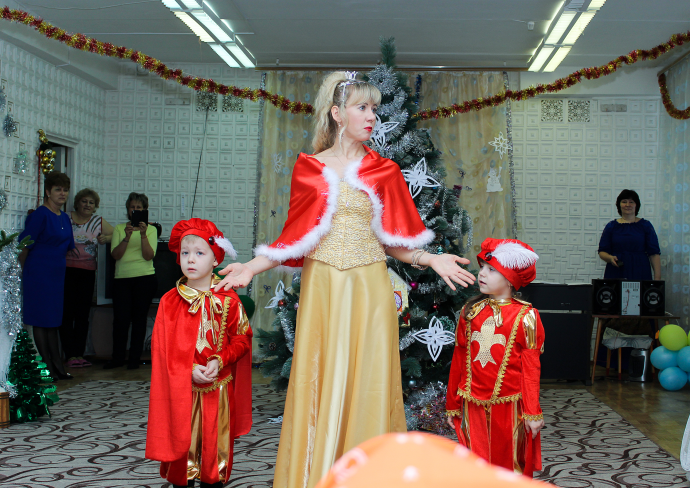 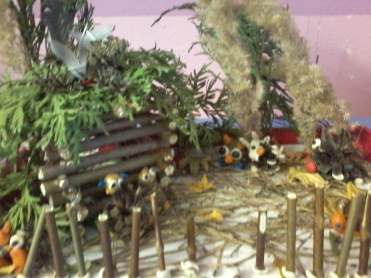 Акция « Скворушка»
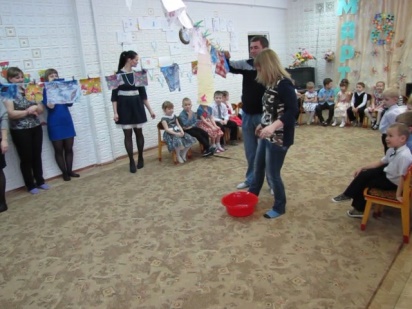 Конкурс поделок
«Пернатые друзья»
Совместная работа семьи
Бычковых из природного
материала
Участие  родителей в Новогоднем утреннике
Участие родителей в совместных праздниках
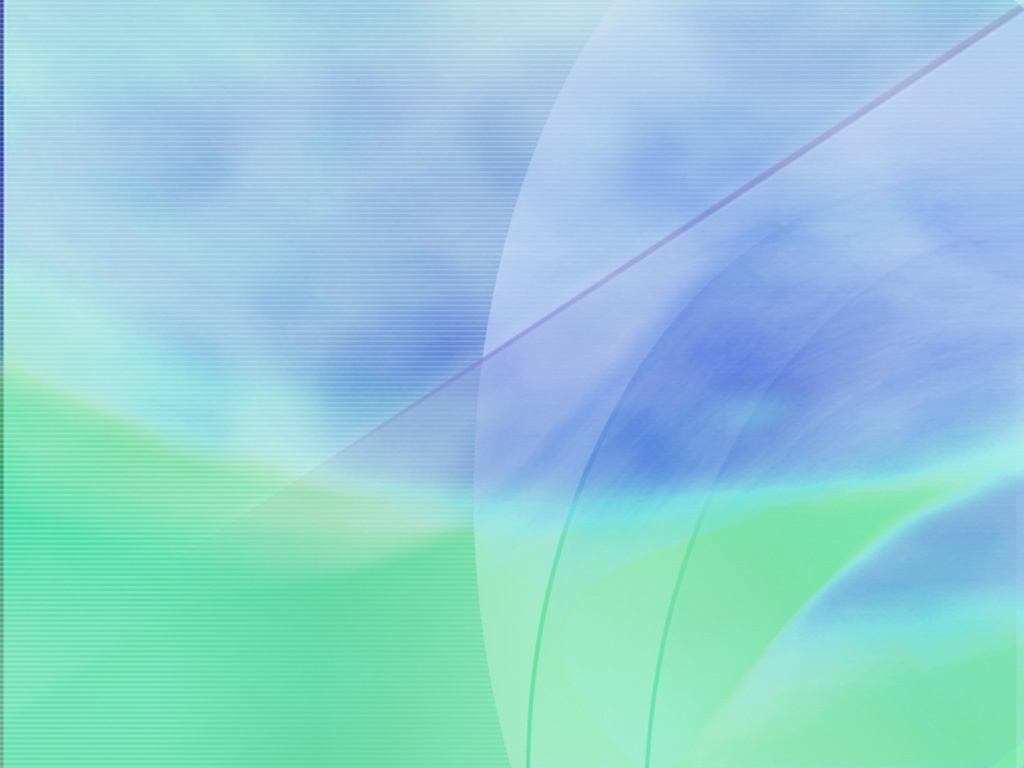 Совместная  деятельность  взрослых и детей   делает  жизнь 
нашей группы  яркой, насыщенной, незабываемой. 
Что ведет к положительной динамике .
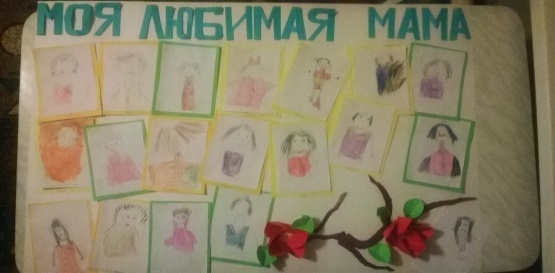 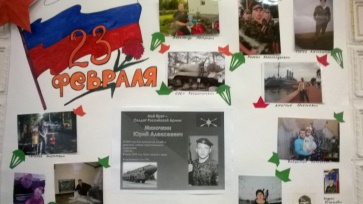 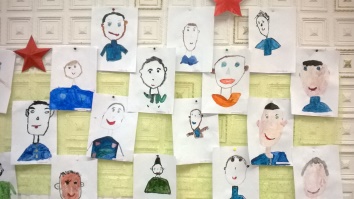 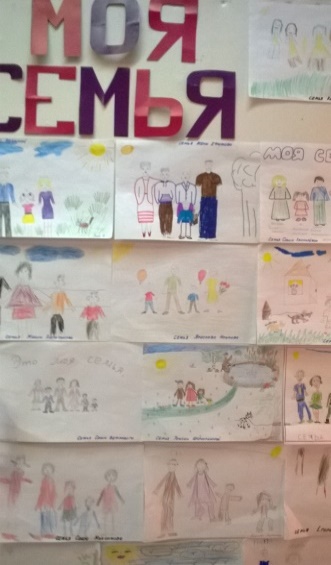 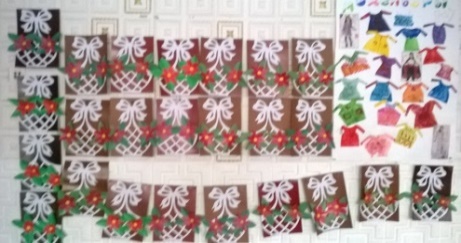 Стенгазета к 23 февраля
Выставка рисунков
«Мой  любимый папа»
Подарок для  мамы своими руками
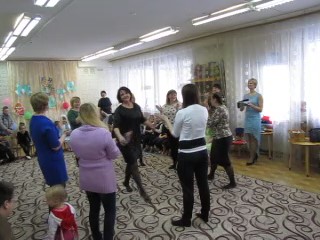 Стенгазета к 8 Марта
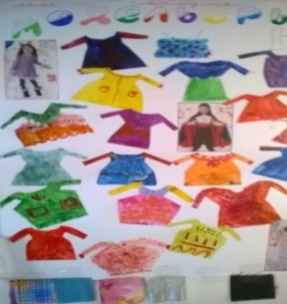 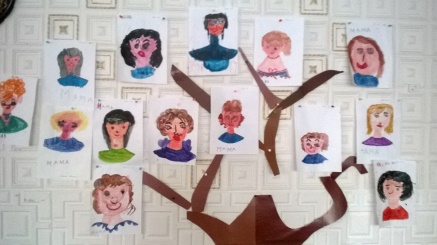 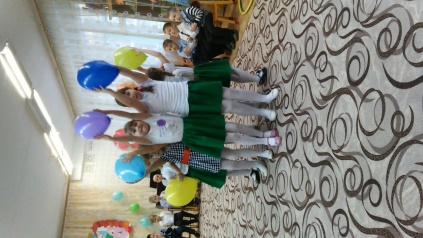 Тематические утренники
Выставка  рисунков «Моя мамочка»
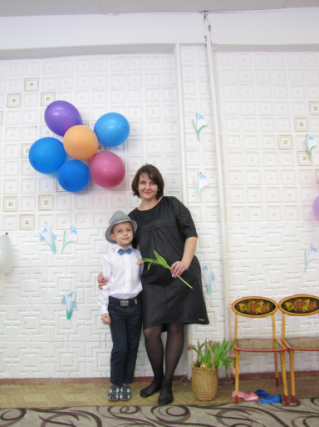 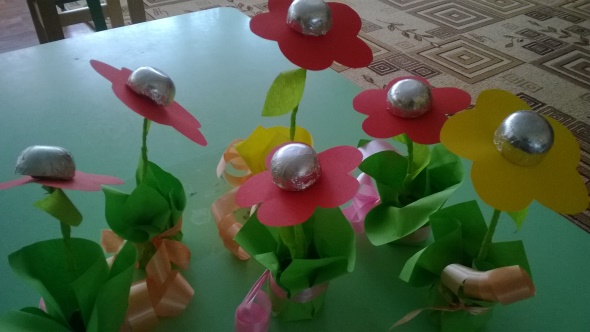 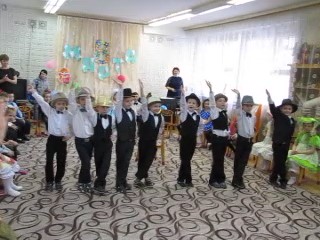 Танец для мам «Джетельмены»                  Танец «Радуга» на  день семьи
Подарки для  мам своими руками
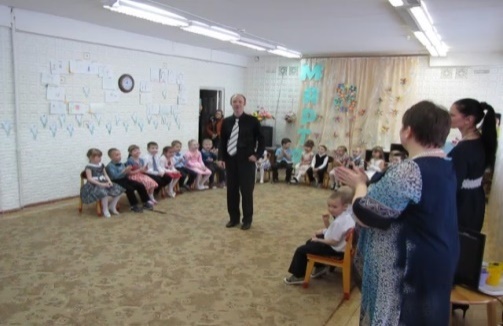 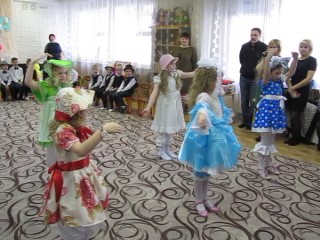 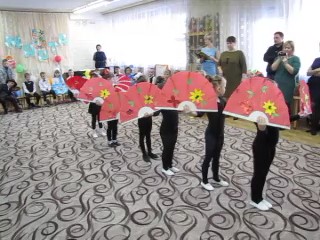 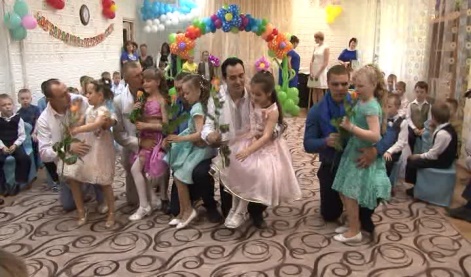 Песня «Мы желаем счастья Вам»
Танцевальный подарок для мам и бабушек                                     Танец с дочками
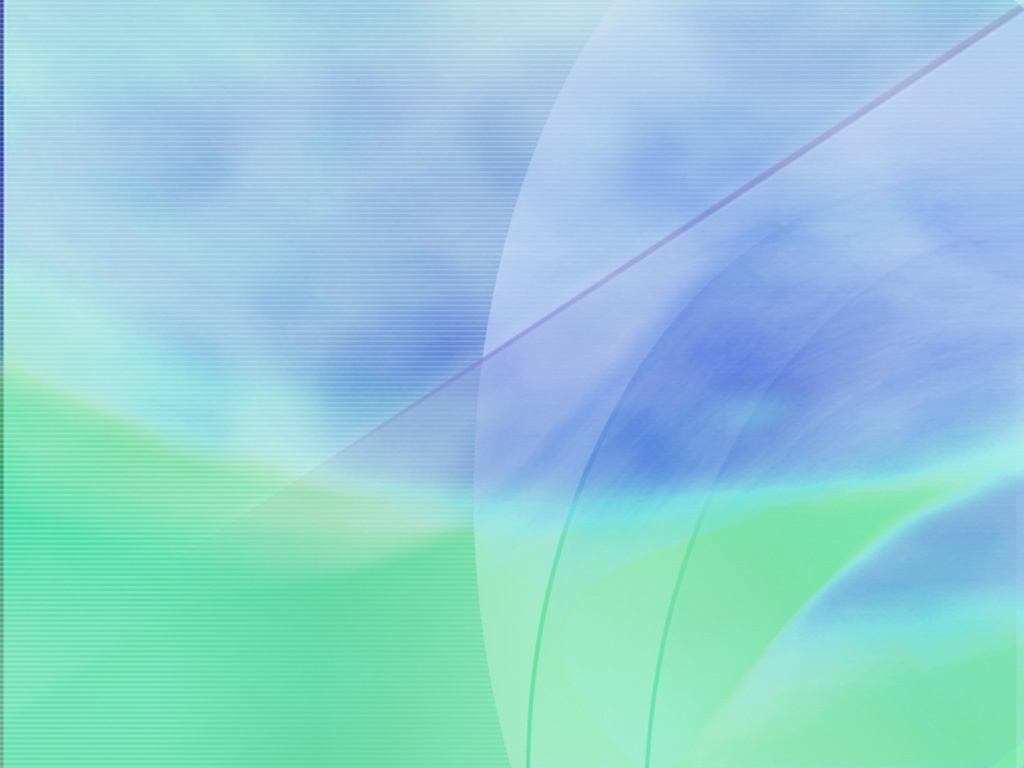 КОНКУРС «МОЯ РОДОСЛОВНАЯ»
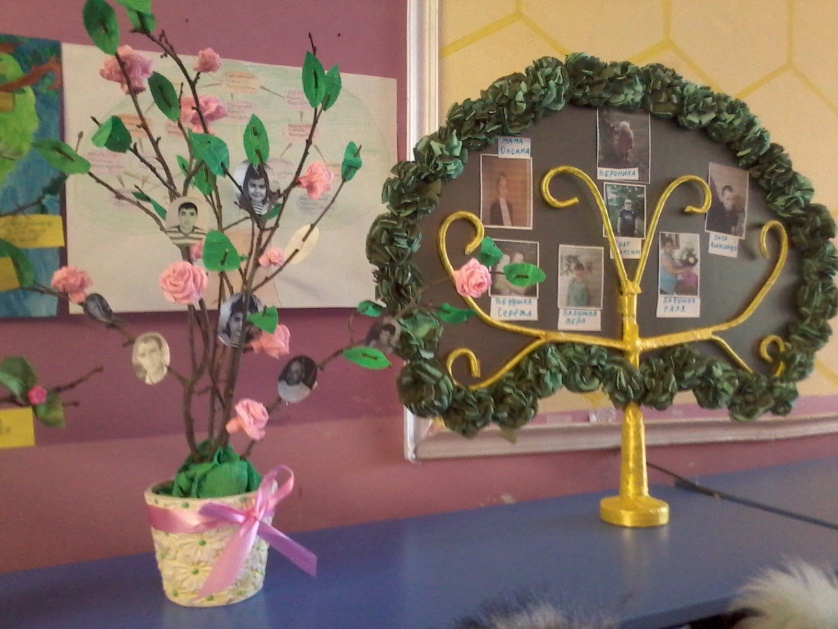 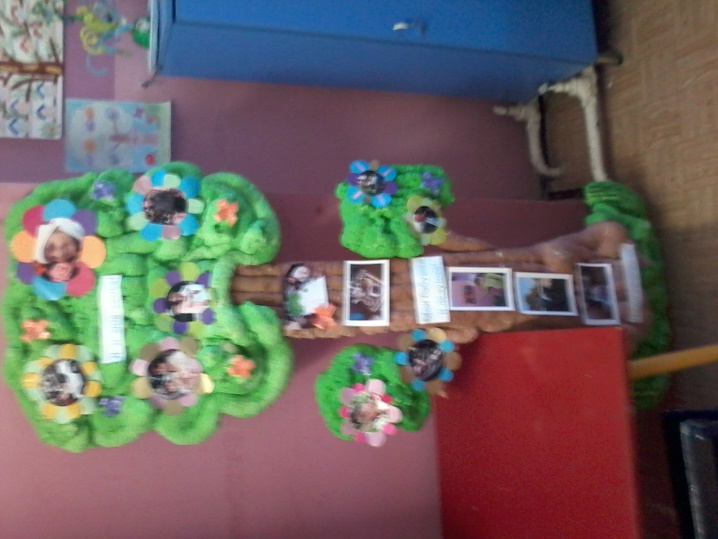 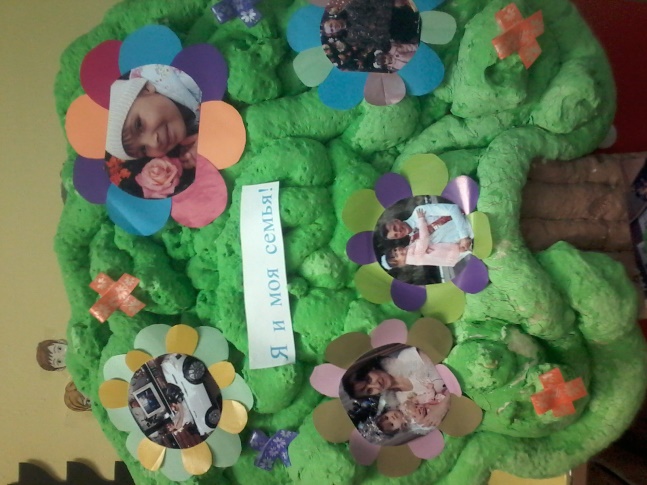 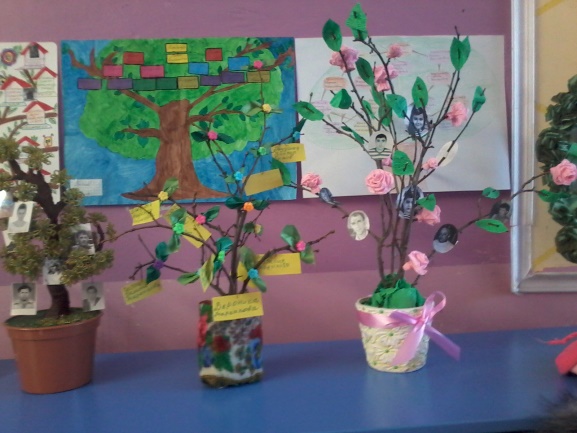 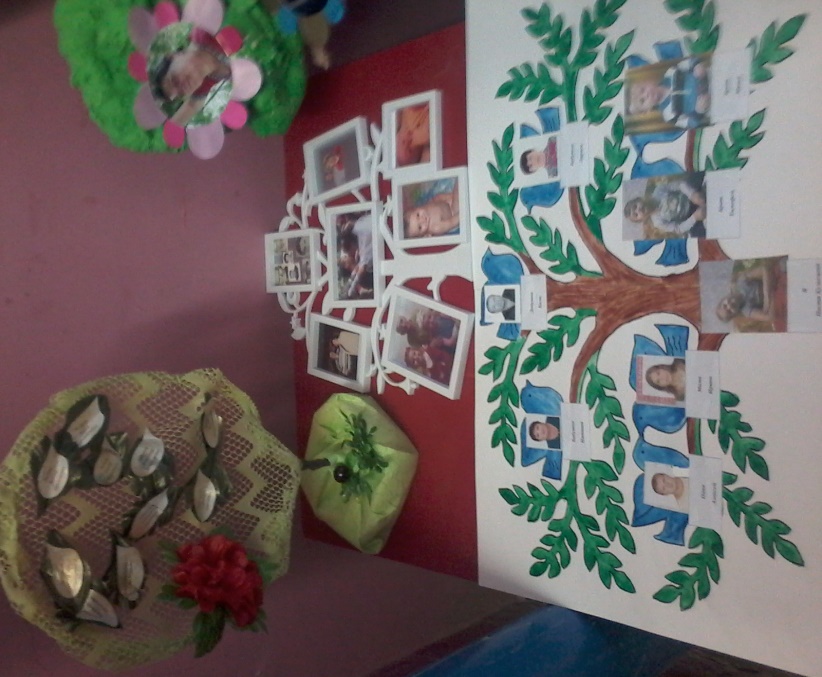 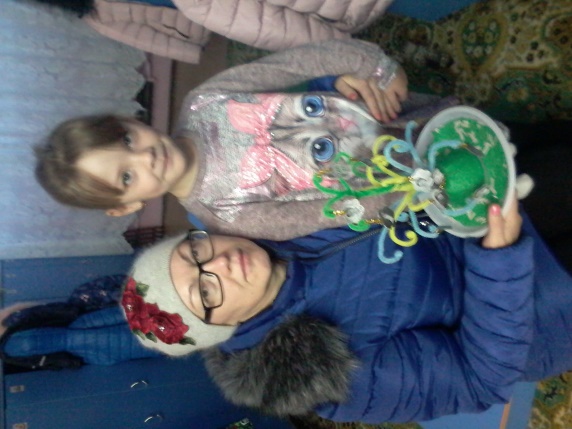 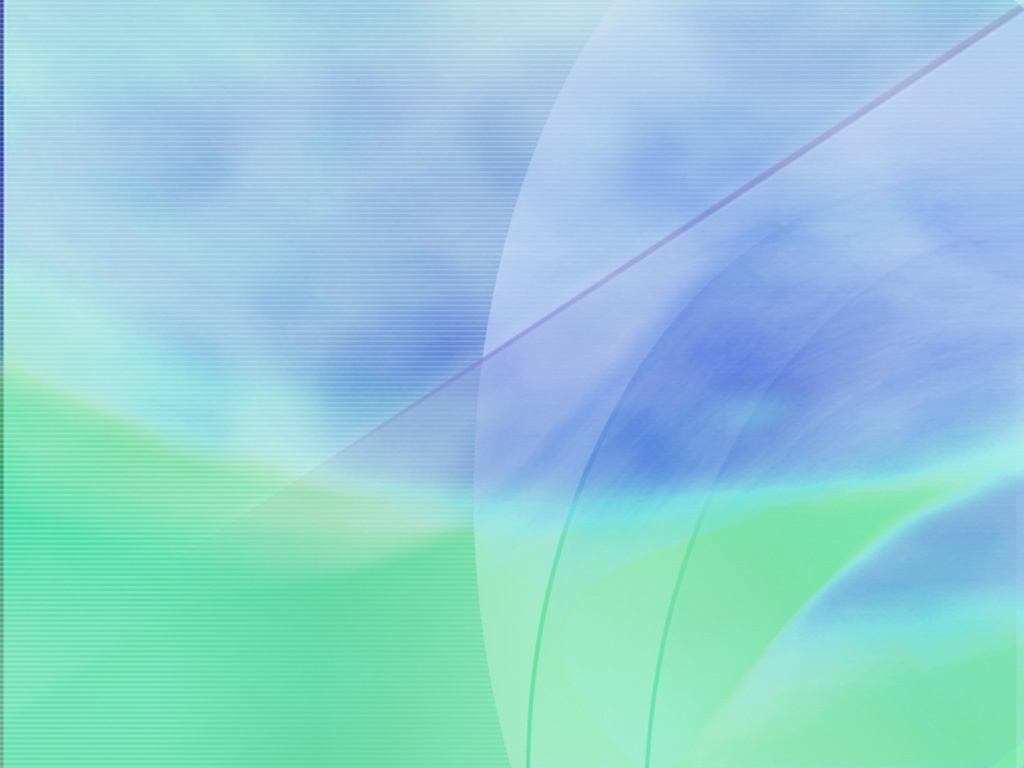 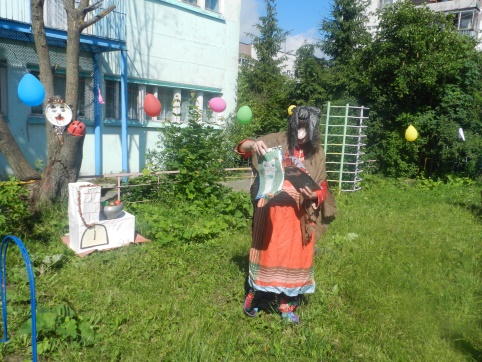 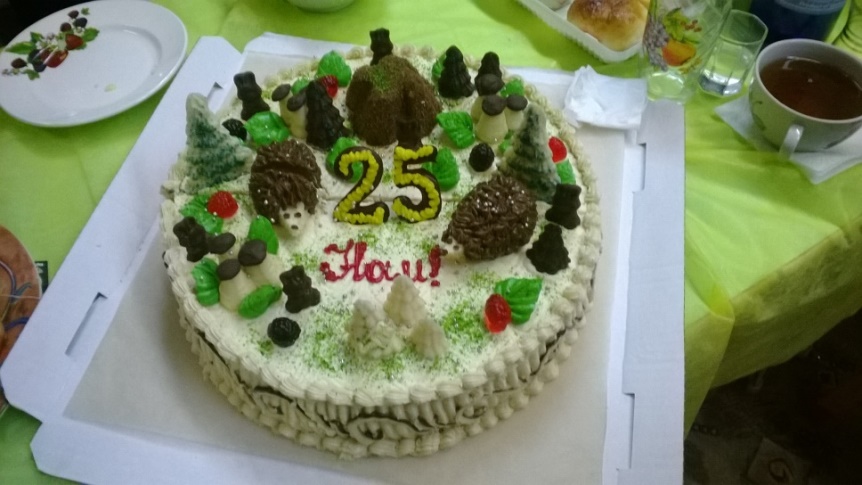 2.НАПРАВЛЕНИЕ
НАШ ДЕТСКИЙ САД
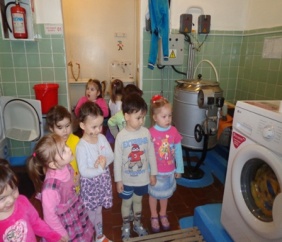 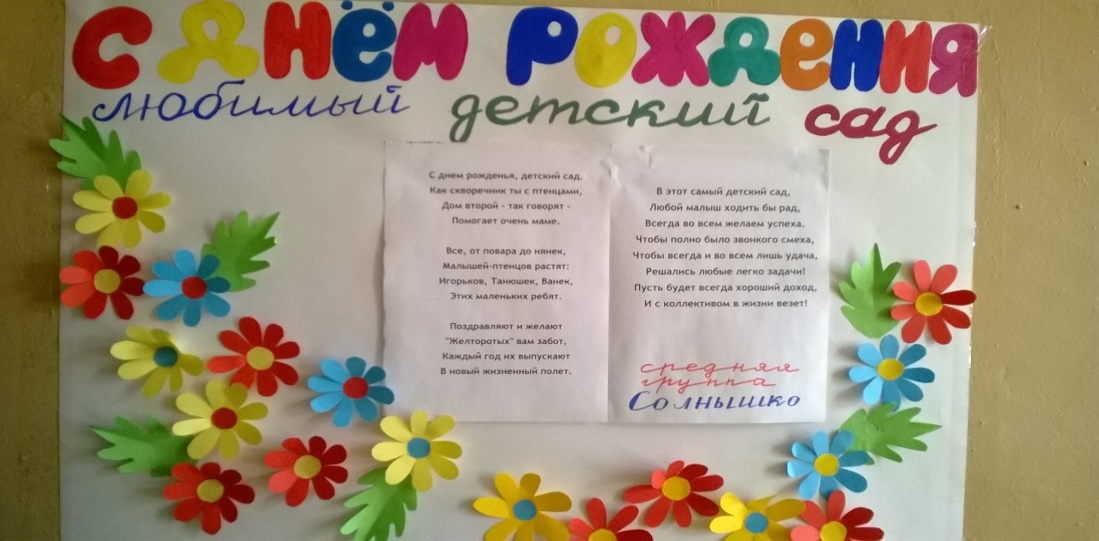 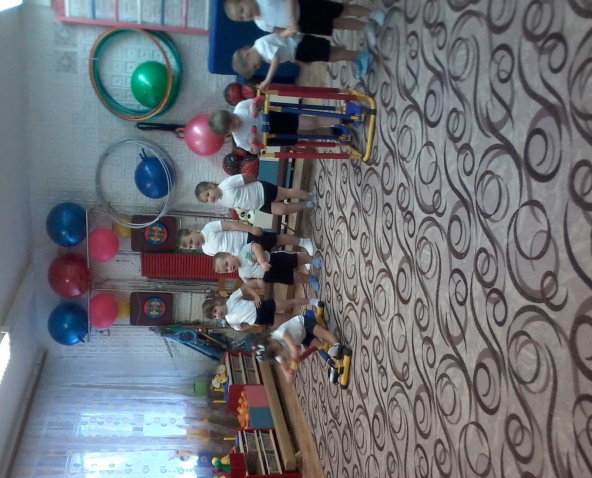 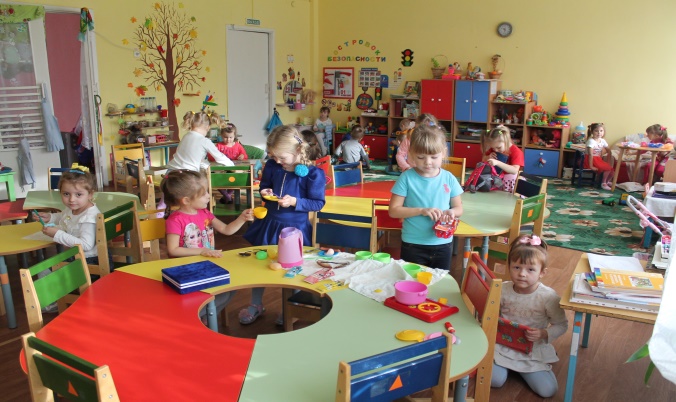 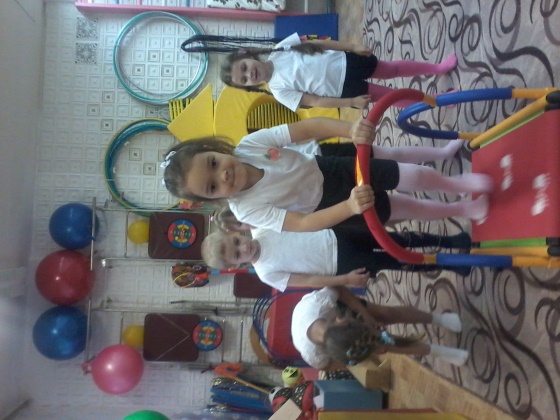 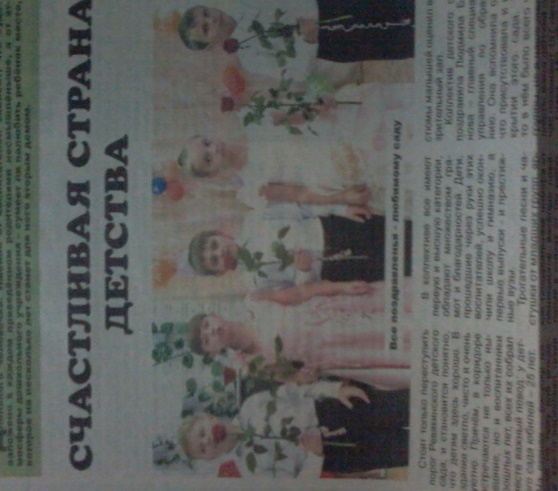 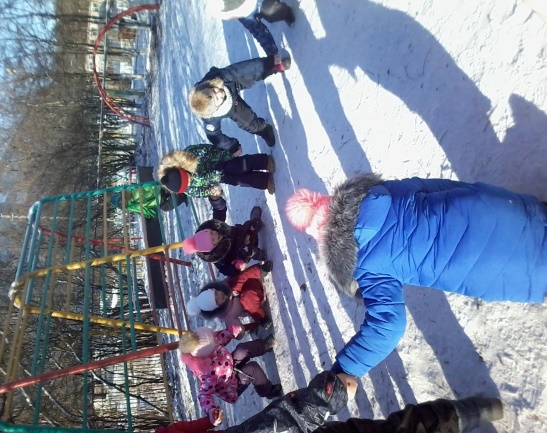 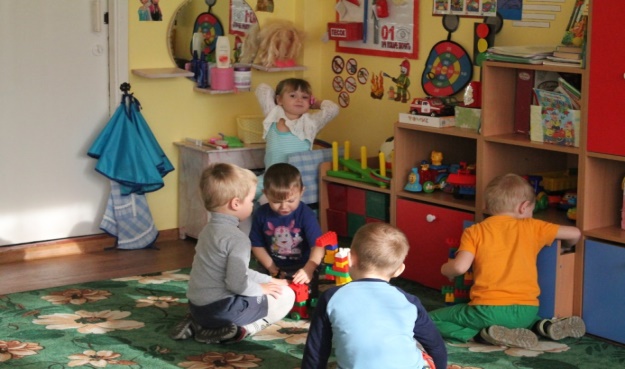 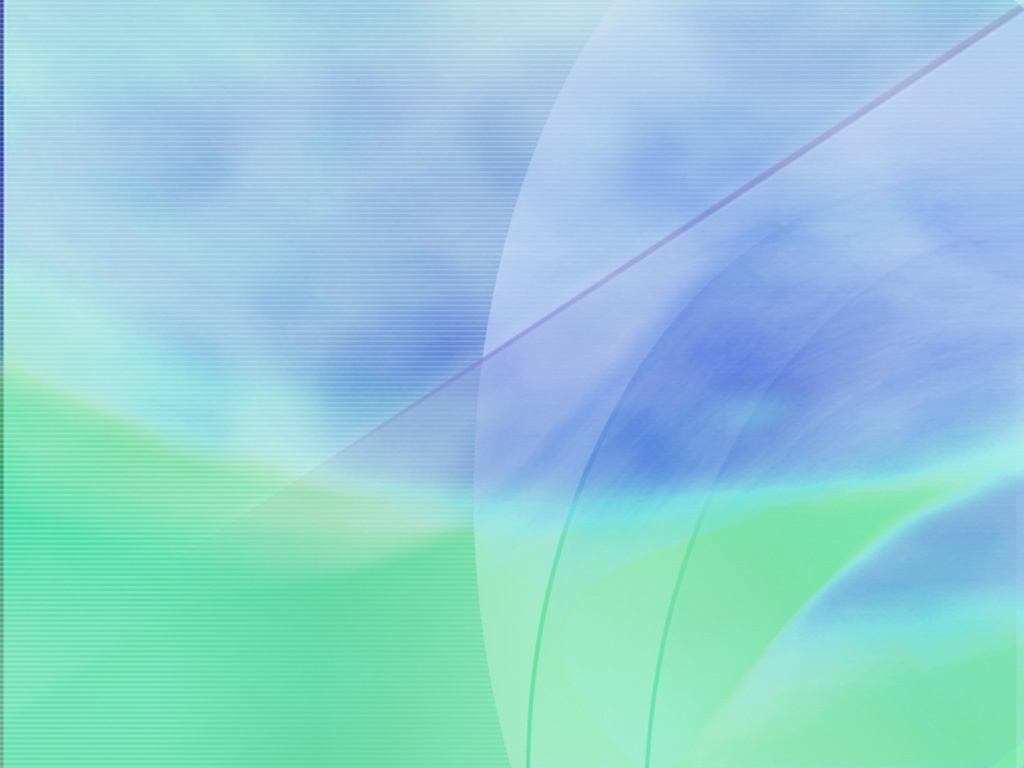 В гости к малышам с подарками
В группе прошёл мастер класс по изготовлению объемных  игрушек из цветной
бумаги, совместно с детьми решили  подарить их малышам.
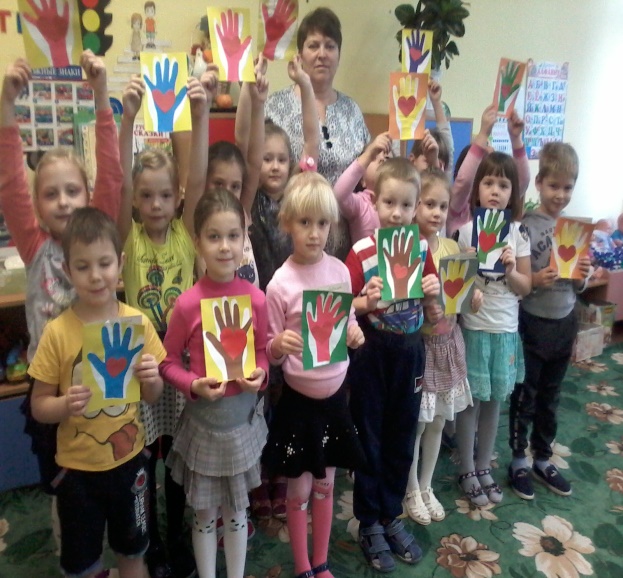 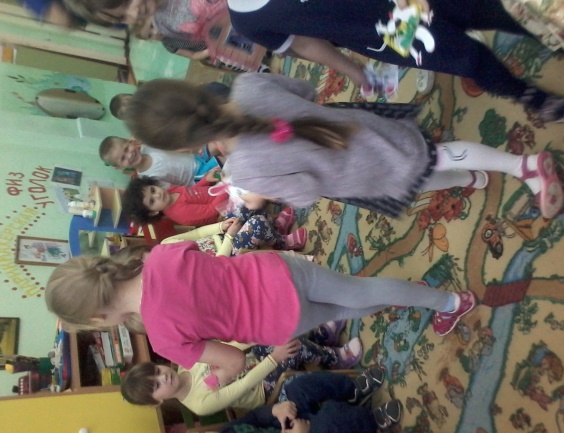 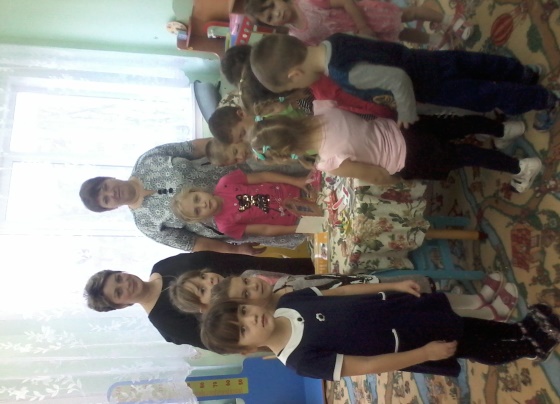 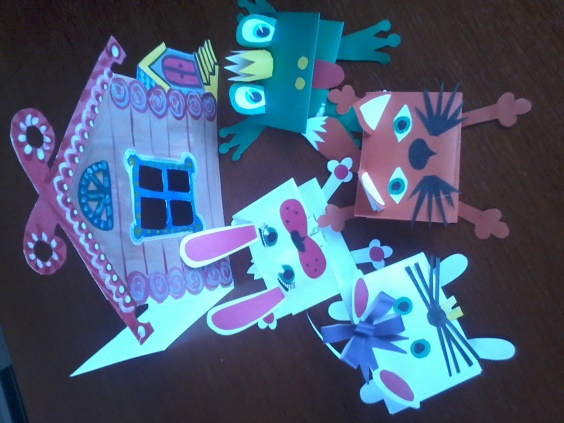 Прошла  «акция  Добра» изготовили открытки 
для одиноких пожилых людей.
«АКЦИЯ  ДОБРА»
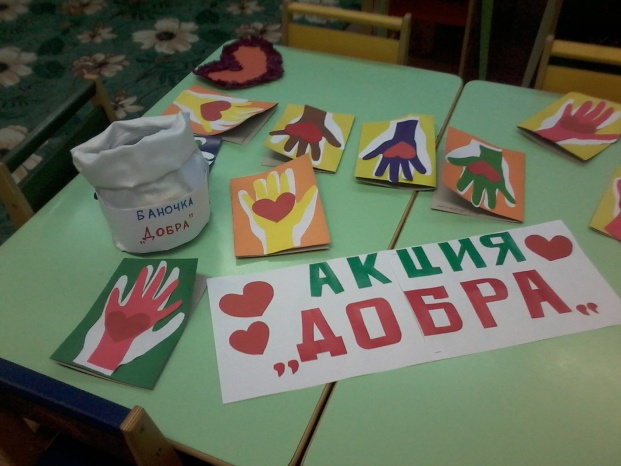 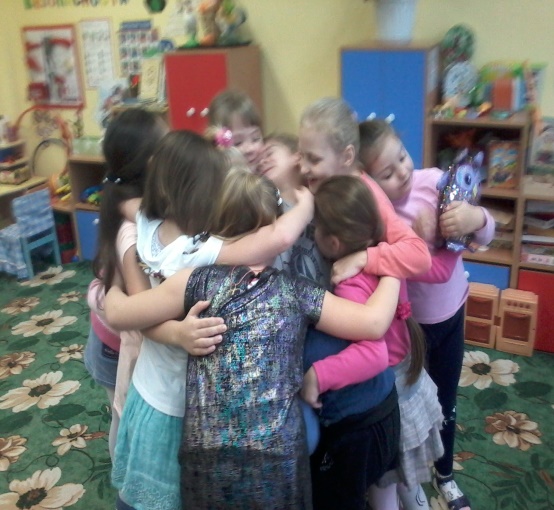 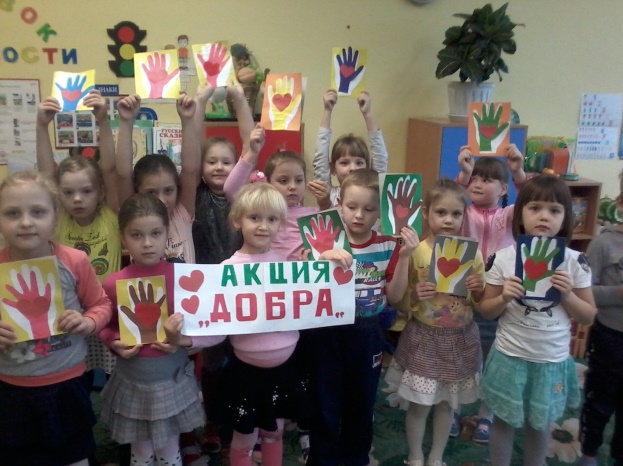 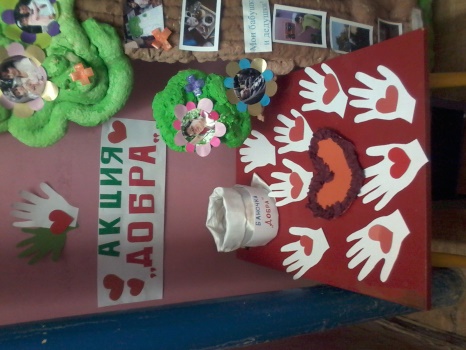 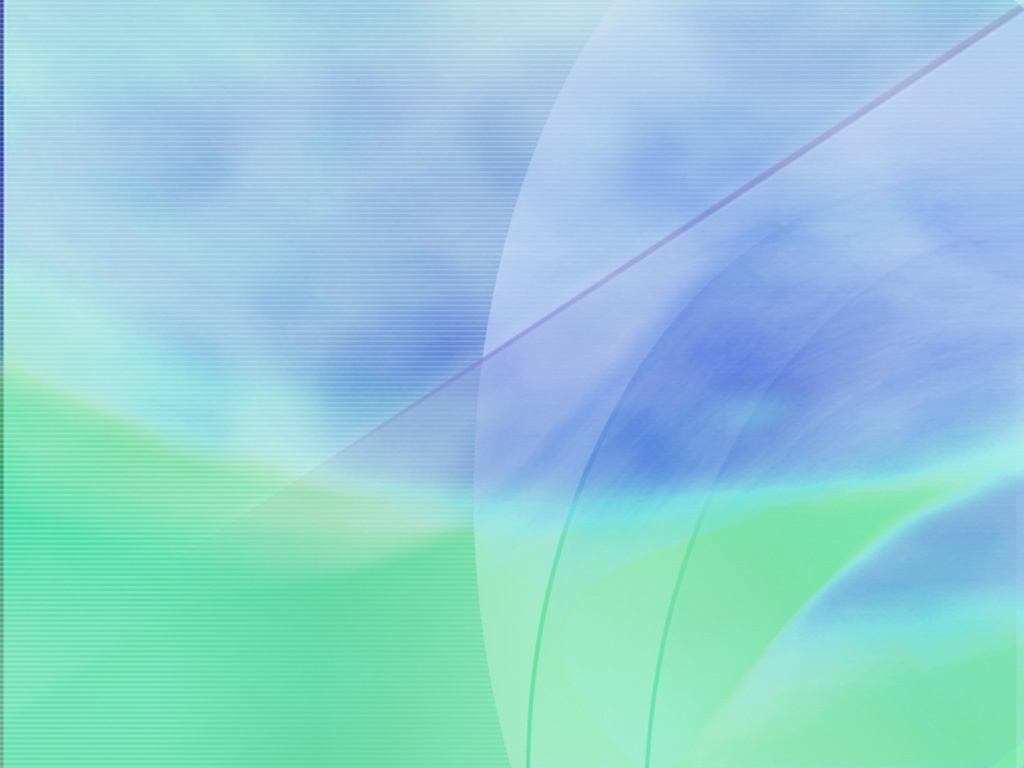 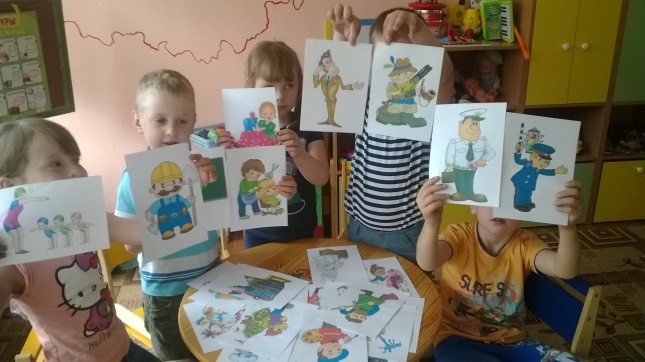 3. Направление
ЧЕЛОВЕК -  ТРУЖЕНИК
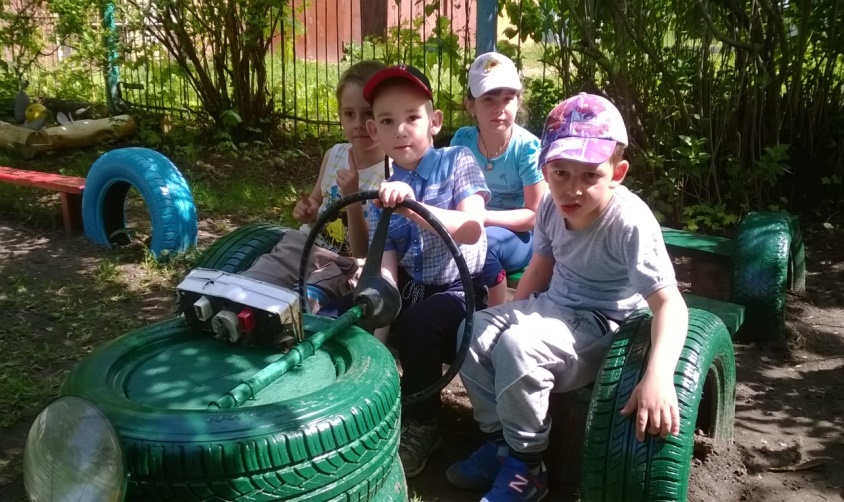 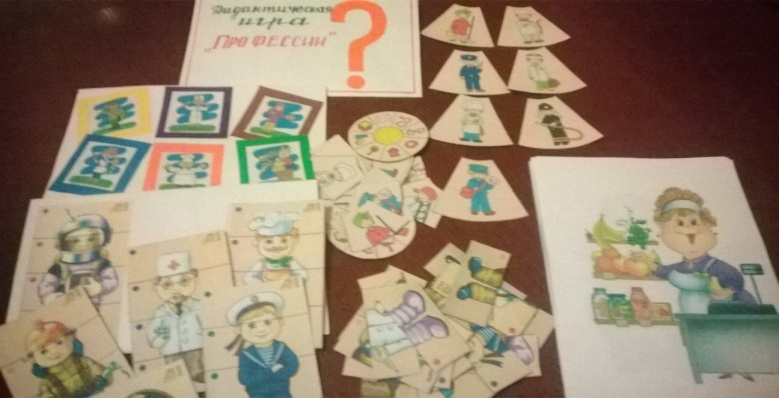 На участке детского сада дети знакомятся
с профессией  водителя
Дидактическое игры «Угадай профессию», «Все работы хороши,
выбирай на вкус!», «Орудия труда».
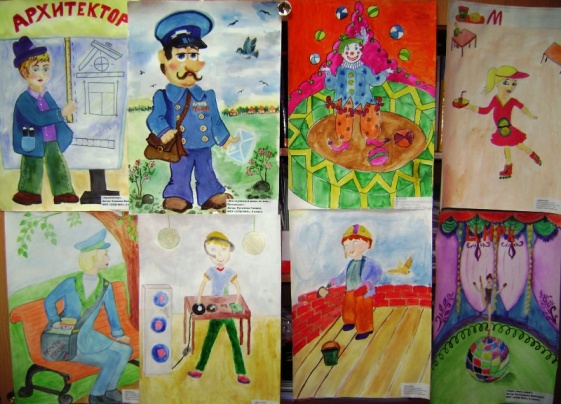 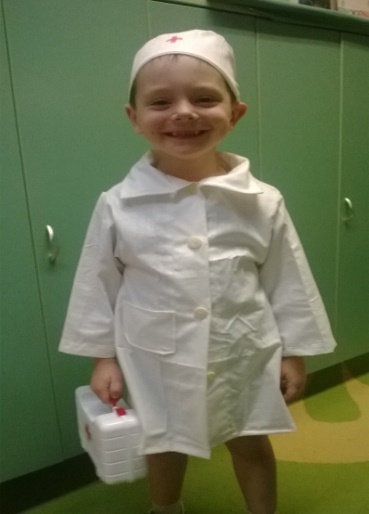 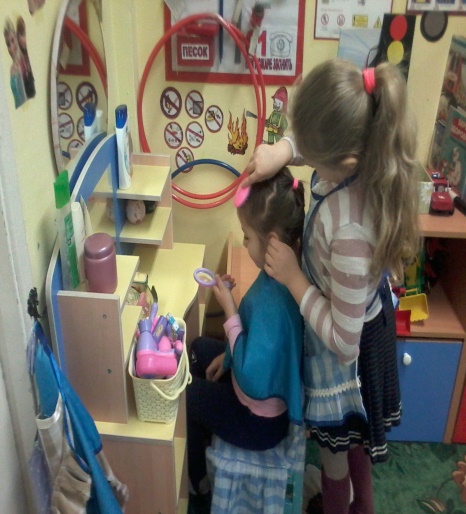 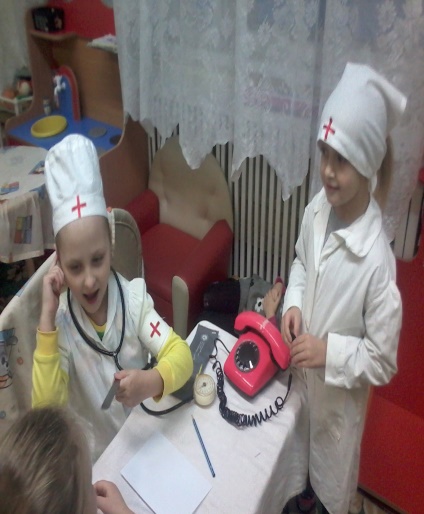 Выставка рисунков
Сюжетно –ролевые игры
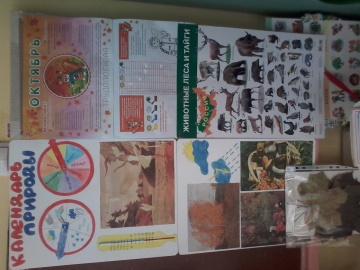 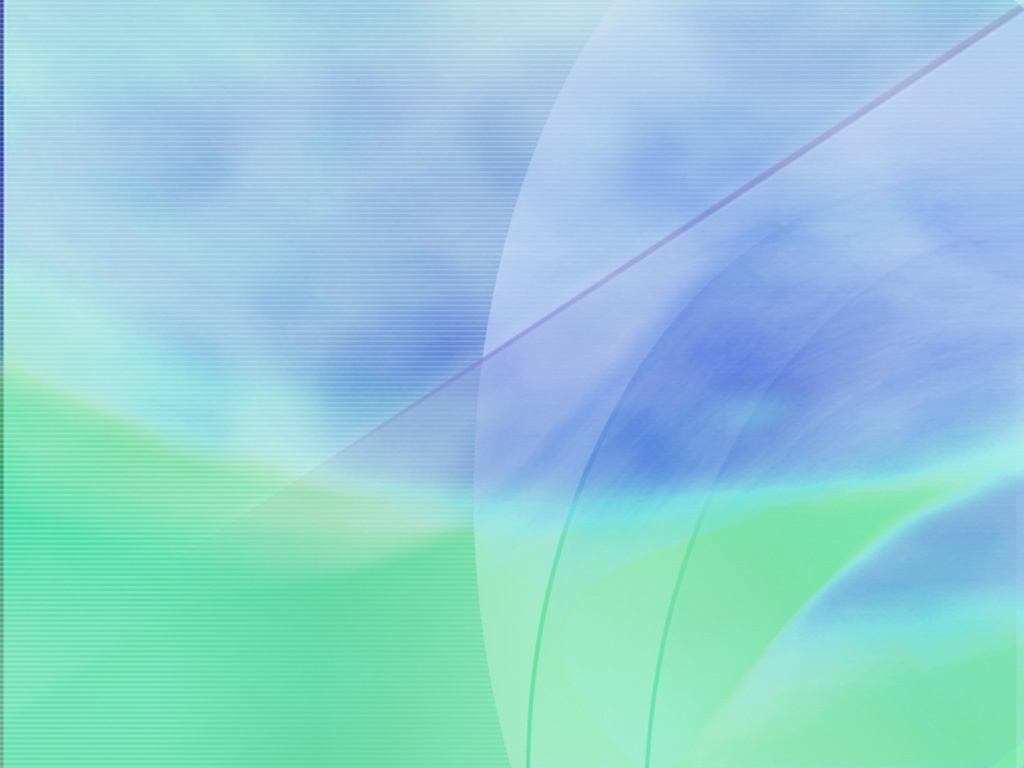 4. Направление
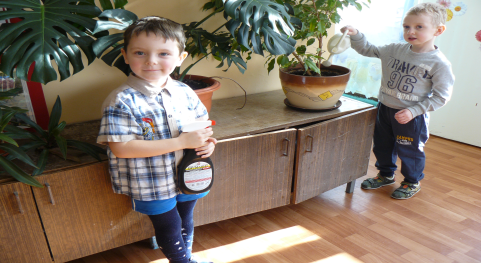 Экология
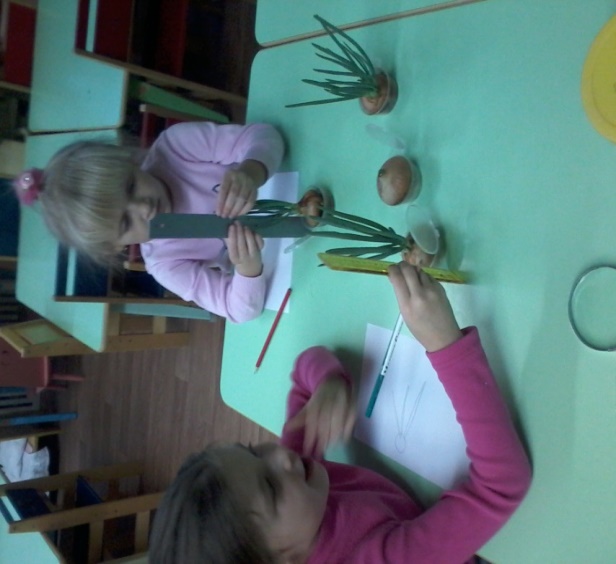 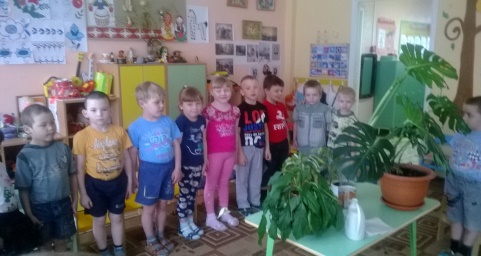 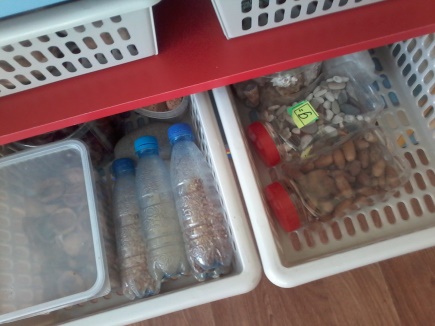 В группе создан уголок природы
Дети проводят исследования
Изучают растения, цветы и 
ухаживают за ними
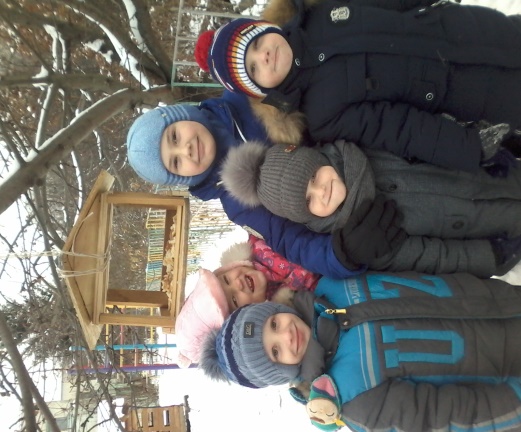 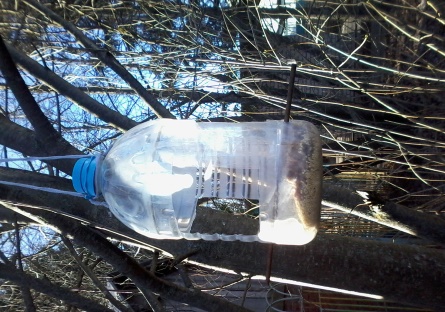 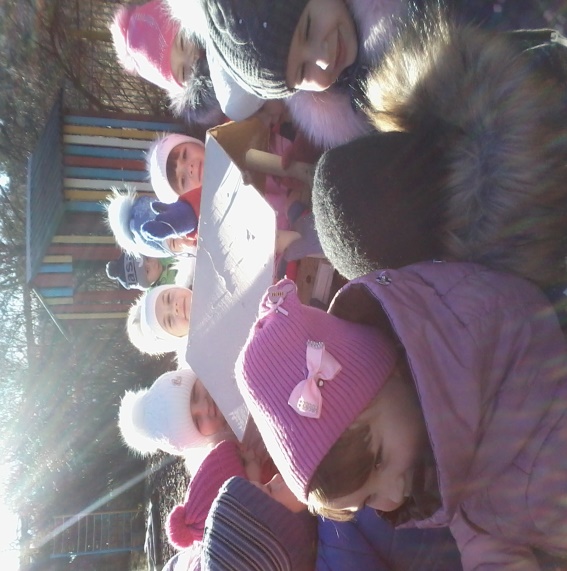 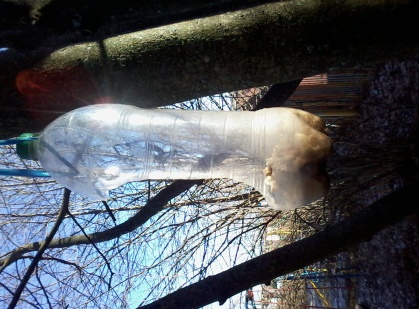 Прошла  акция  «Помощь пернатым друзьям» 
 Цель: забота о птицах
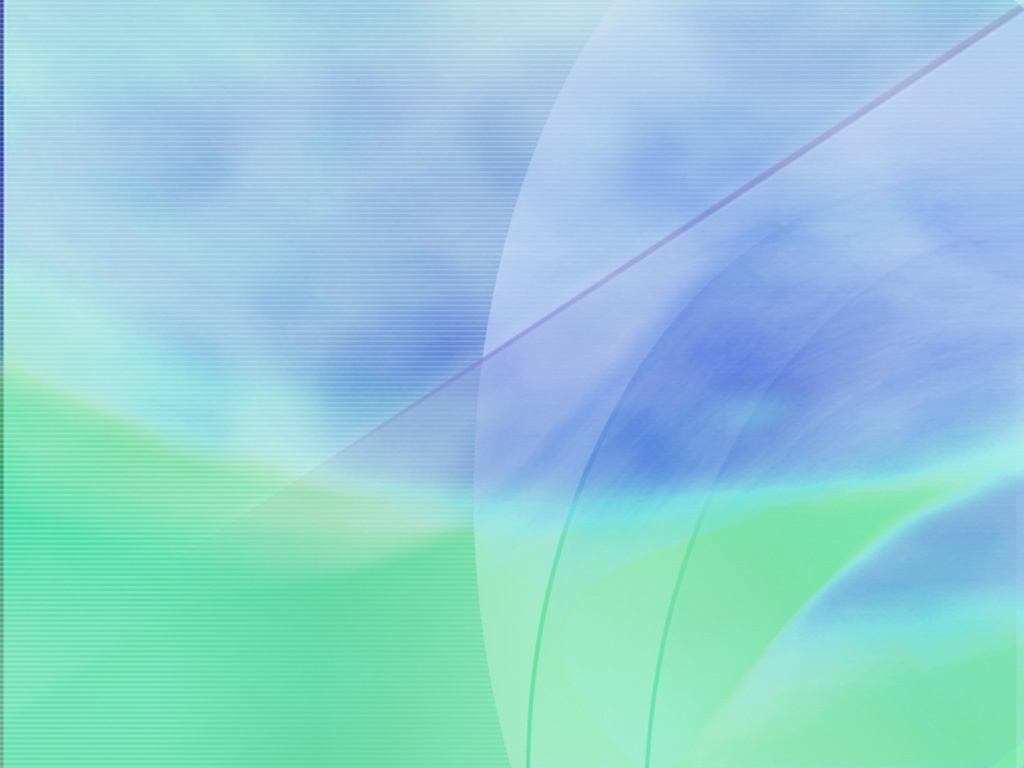 5. НАПРАВЛЕНИЕ
РОДИНА МОЯ - БЕСКРАЙНЯЯ РОССИЯ
В группе  организован   нравственно – патриотический  уголок . В нем подобран 
различный  материал о символике нашего государства, о  родном крае Туле и Тульской области, о людях разных национальностей, глобус,  карта мира с флагами разных стран, изделия  народных мастеров, альбомы с видами художественной росписи, альбом о родном крае, поселке, о животном и растительном мире нашего края, материал о ветеранах Вов  нашего поселка.
   Развивающая среда  постоянно   трансформируется,
 насыщается, периодически сменяется.
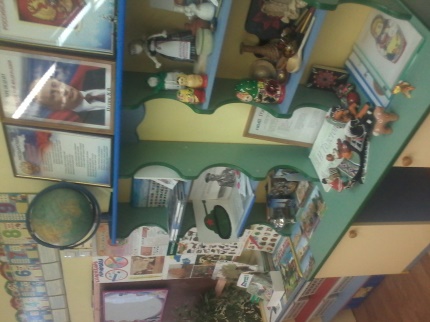 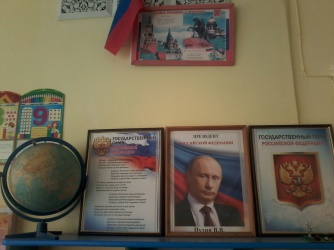 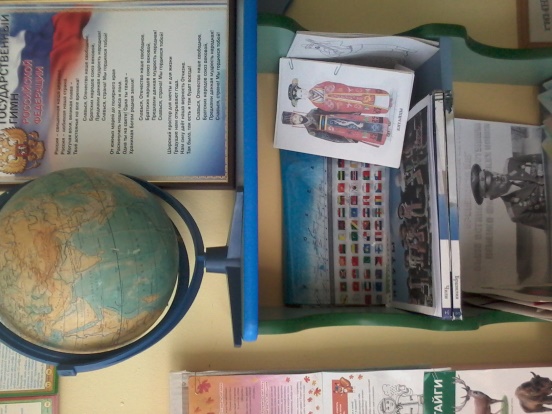 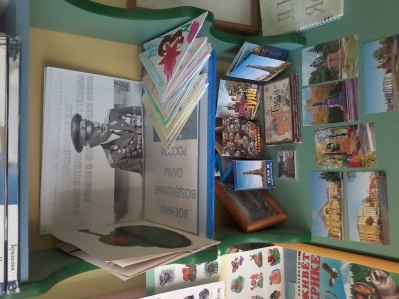 Патриотический уголок  в моей группе
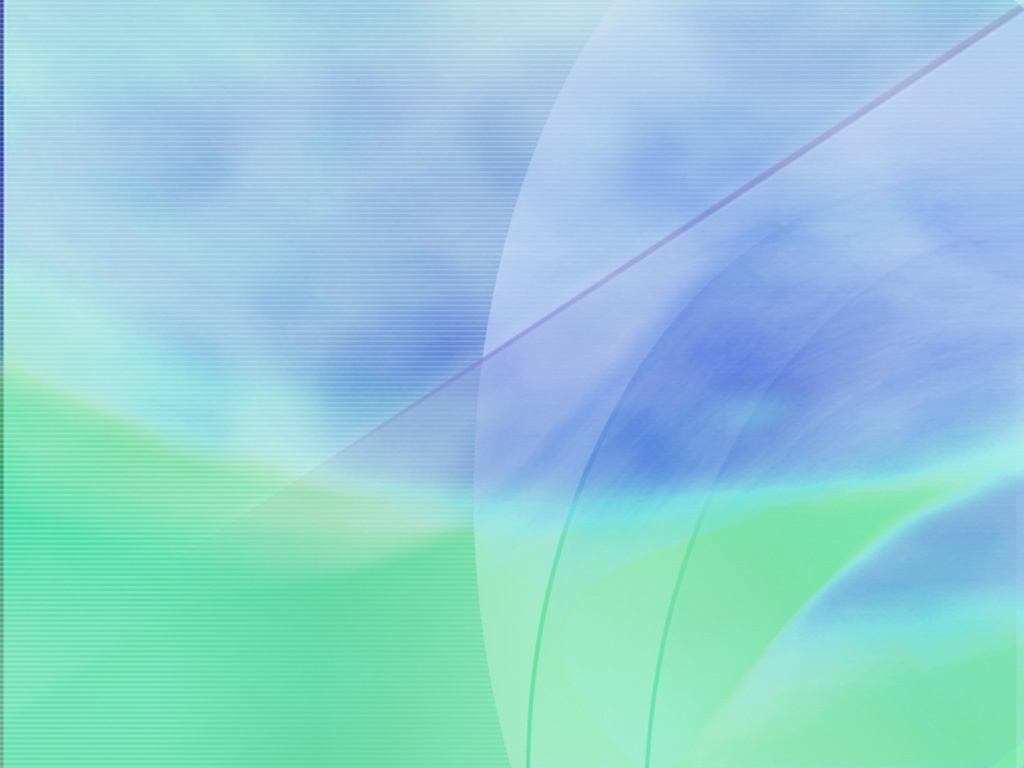 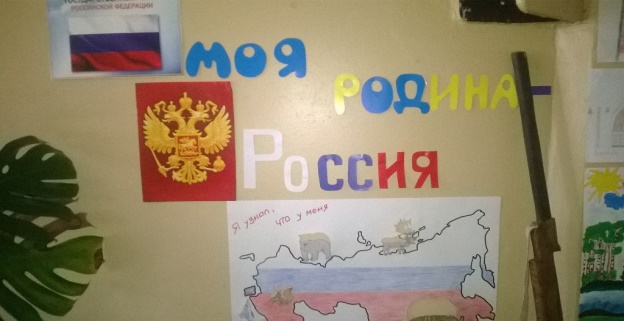 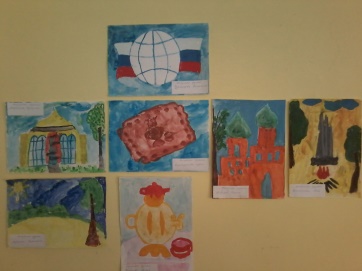 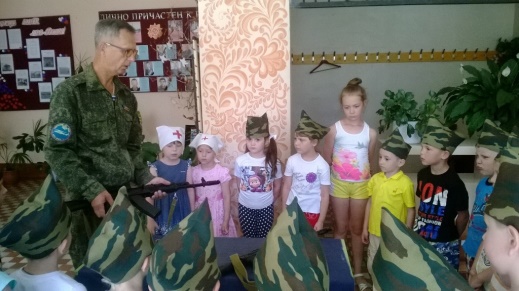 Конкурс рисунков и поделок
«Моя родина Россия»
Конкурс рисунков
«Тула  город – герой»
Встреча с ветераном боевых действий
Шведовым А.В.
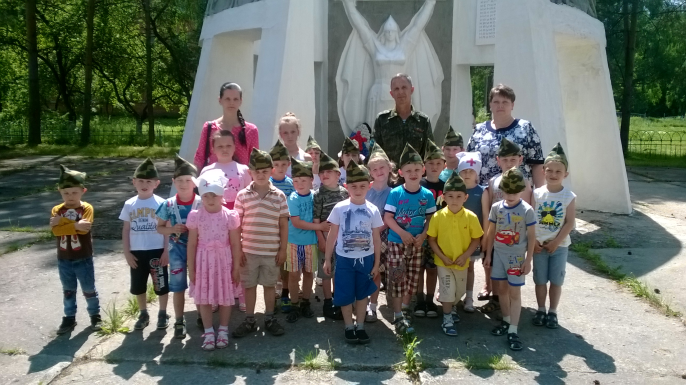 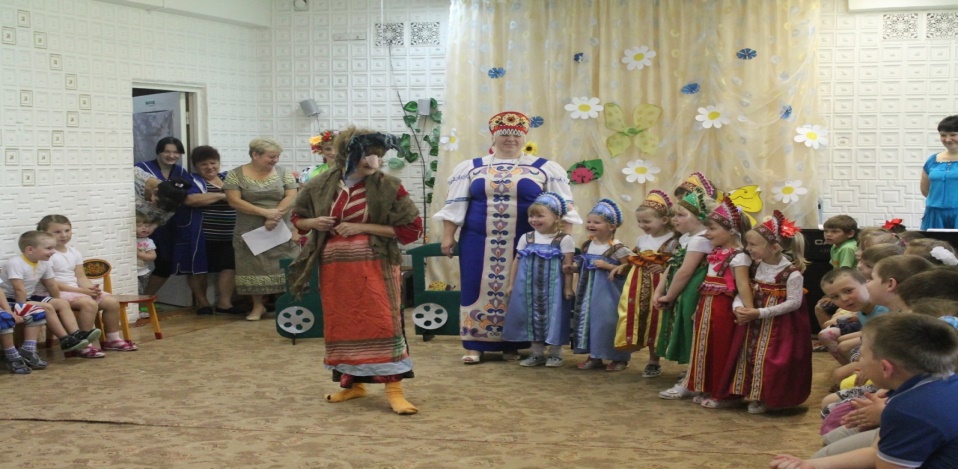 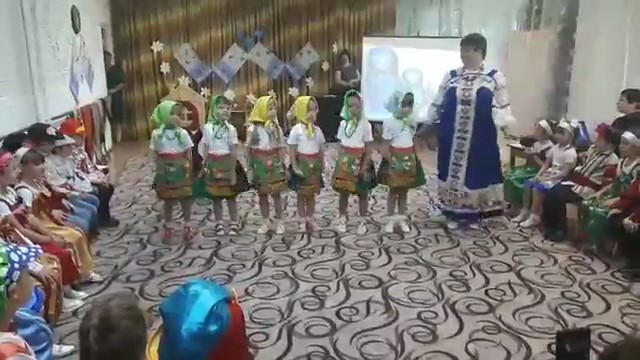 Возложение цветов в память о павших героях
не вернувшихся с войны.
«Русские посиделки» фольклорный праздник
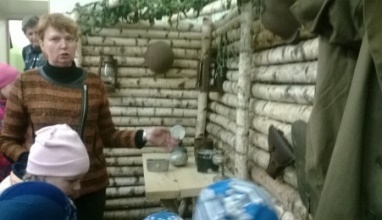 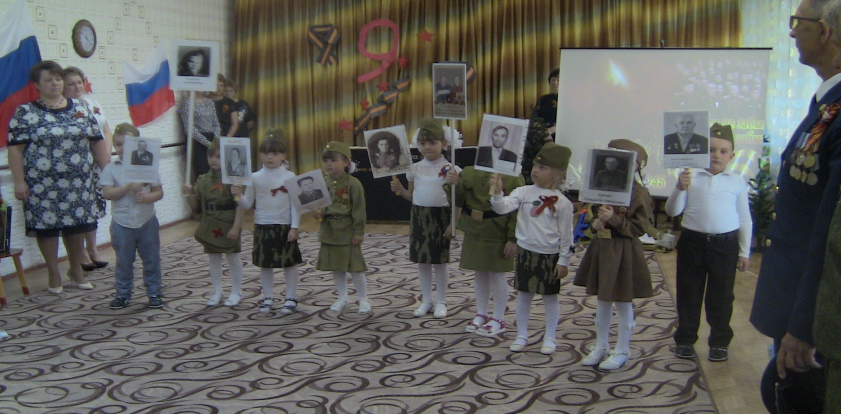 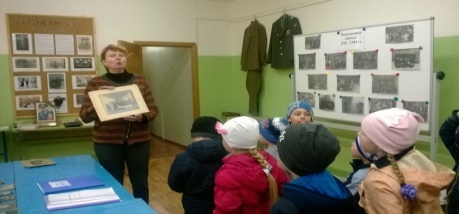 «Бессмертный полк» утренник к 9Мая
Посещение музея боевой славы в школе п.Ревякино. Дети старшей группы.
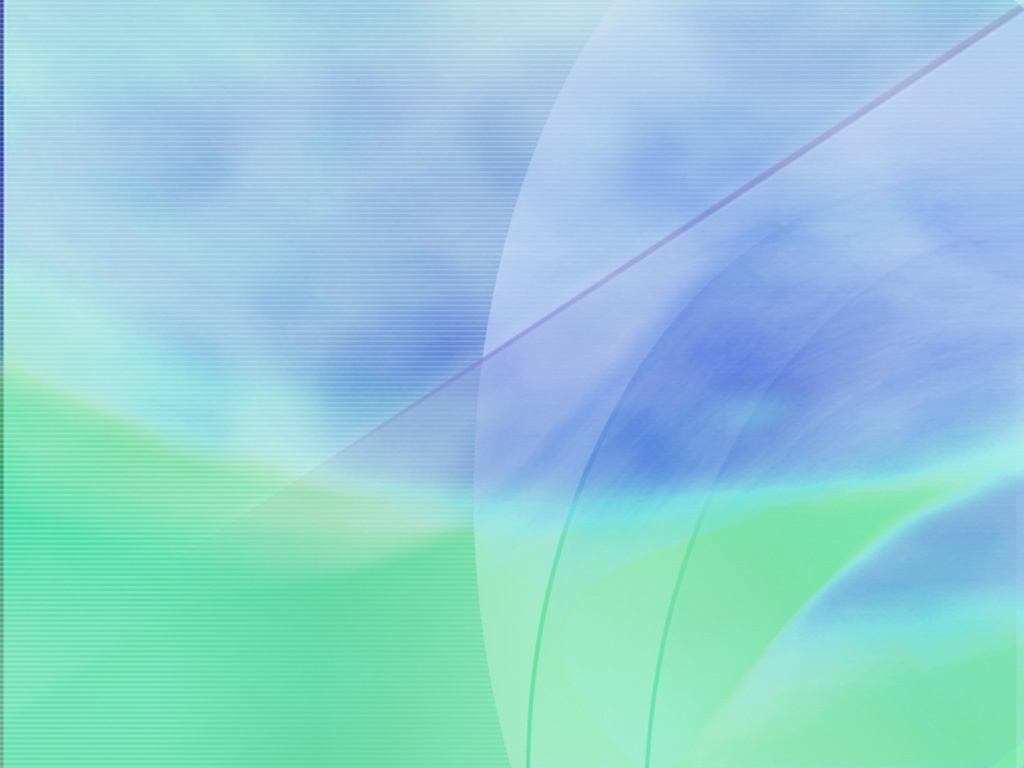 Традиционные праздники с приглашением ветеранов 
                                       боевых действий
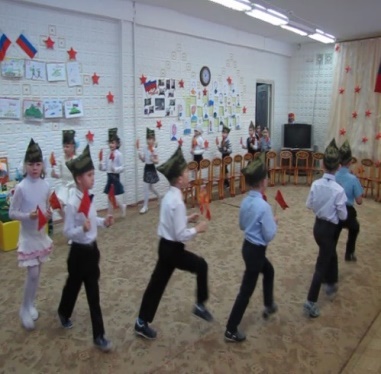 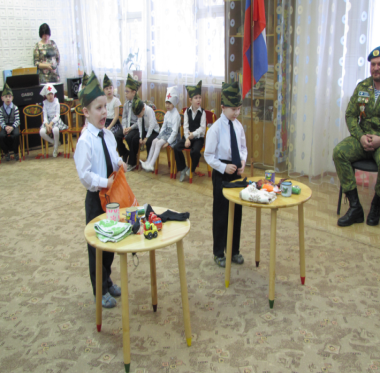 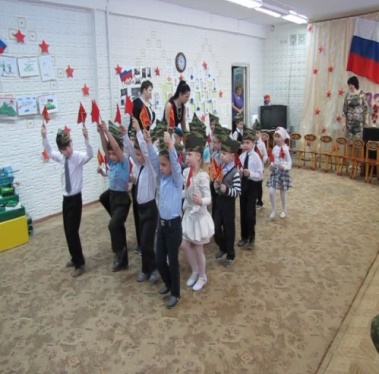 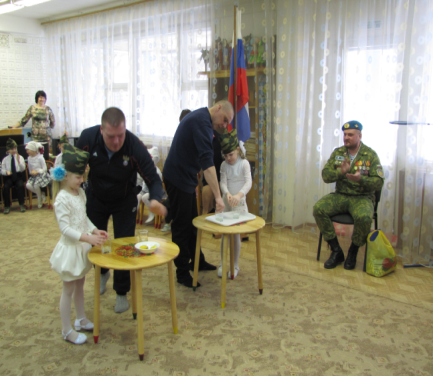 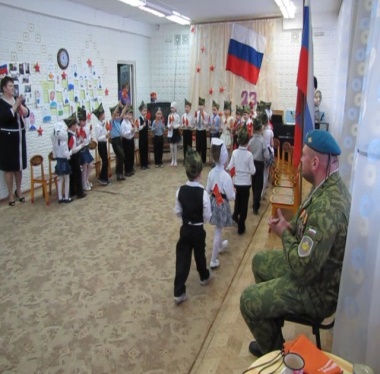 Военно – спортивная  игра «Зарница»
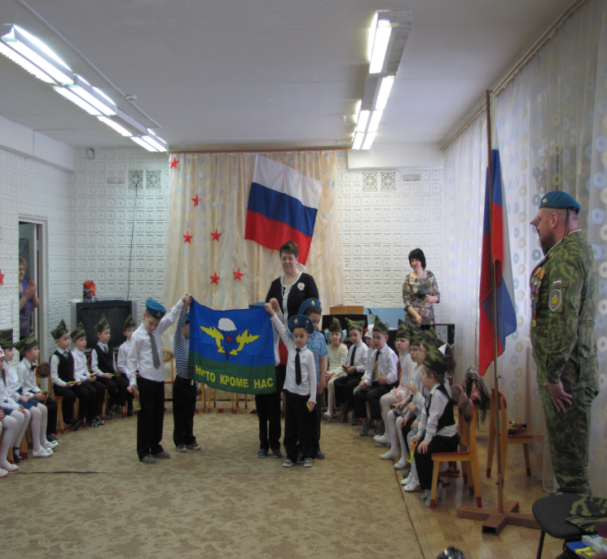 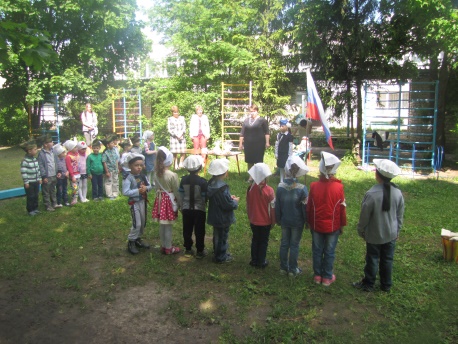 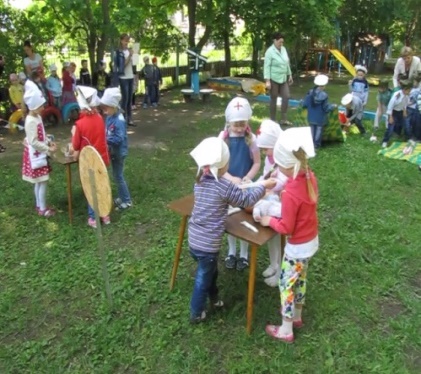 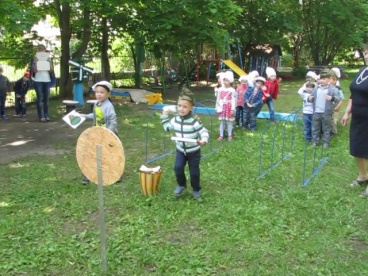 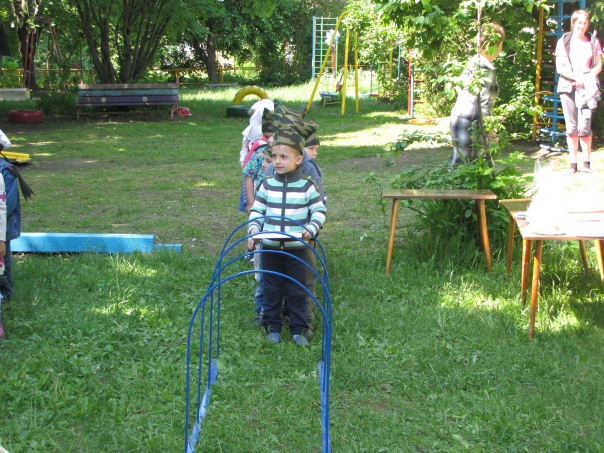 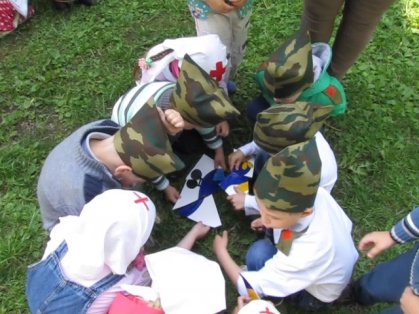 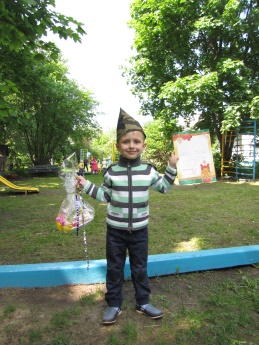 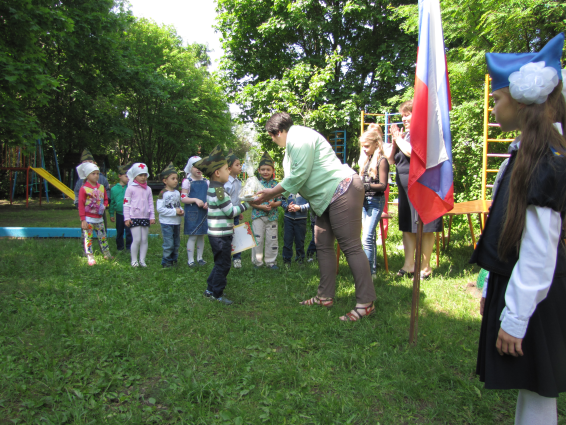 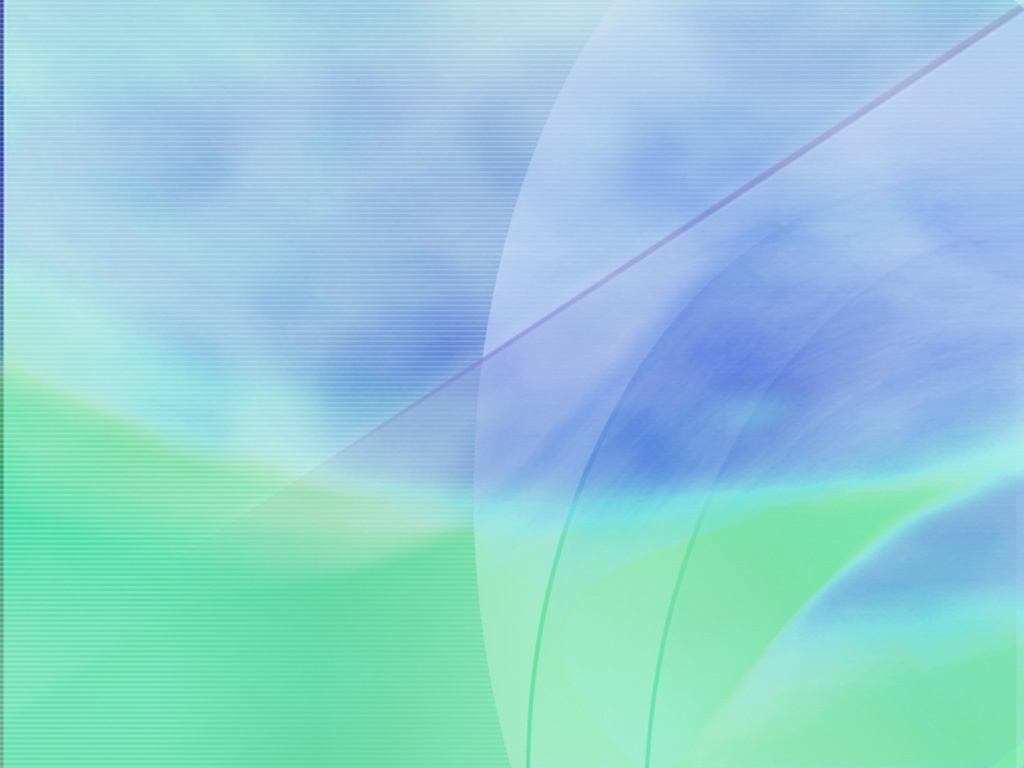 9мая  - День победы в Великой Отечественной войне.
Каждый год  9мая проходит в нашем поселке акция памяти героям победителям
 в ВО войне.  На кануне празднования  Дня победы  в МОУ «ЦО Ревякинский» проходит 
месячник мероприятий, посвященный  9 мая. Дети посещают музеи боевой славы в ДК  и 
средней школе, встречаются с ветеранами боевых действий, возлагают цветы к 
мемориалам нашего поселка , проводят тематические праздники в детском саду, 
выставки, конкурсы рисунков и поделок, изготавливают поздравительные открытки для
 ветеранов Вов. Знакомятся с историей поселка,  с интересными людьми, проживающие 
в  нашем поселке.
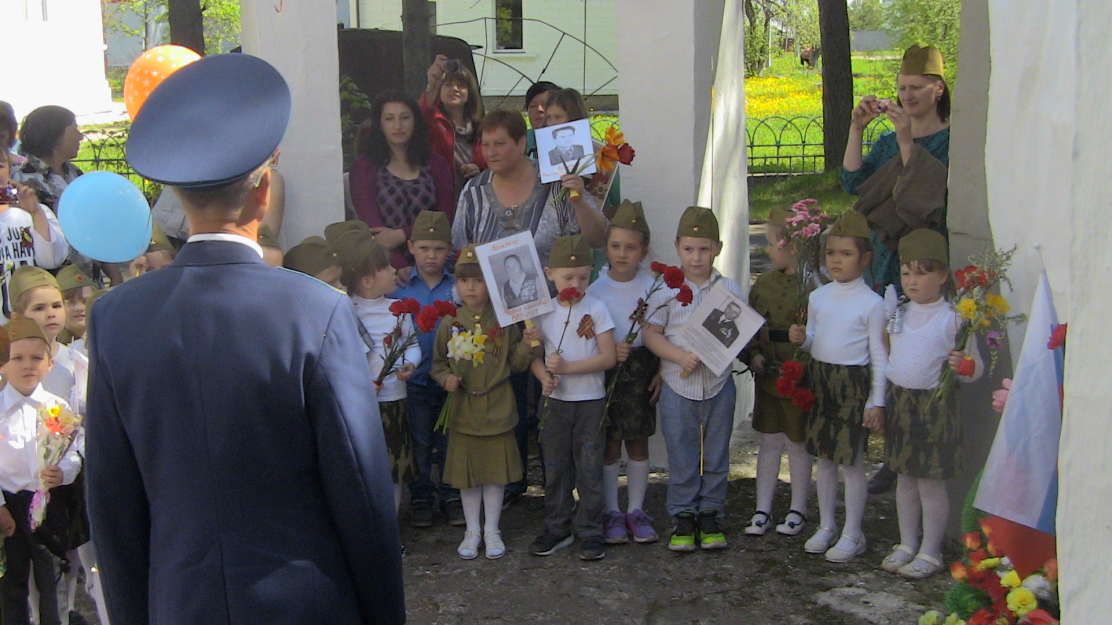 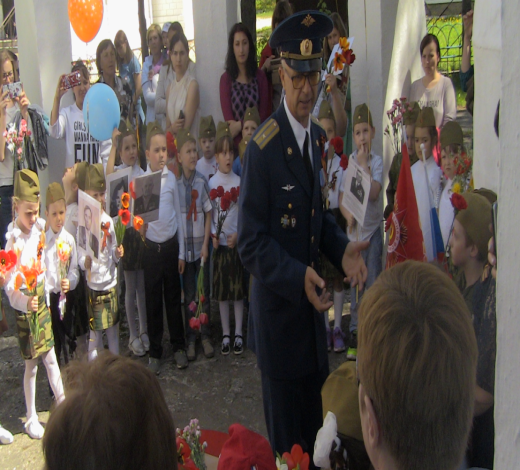 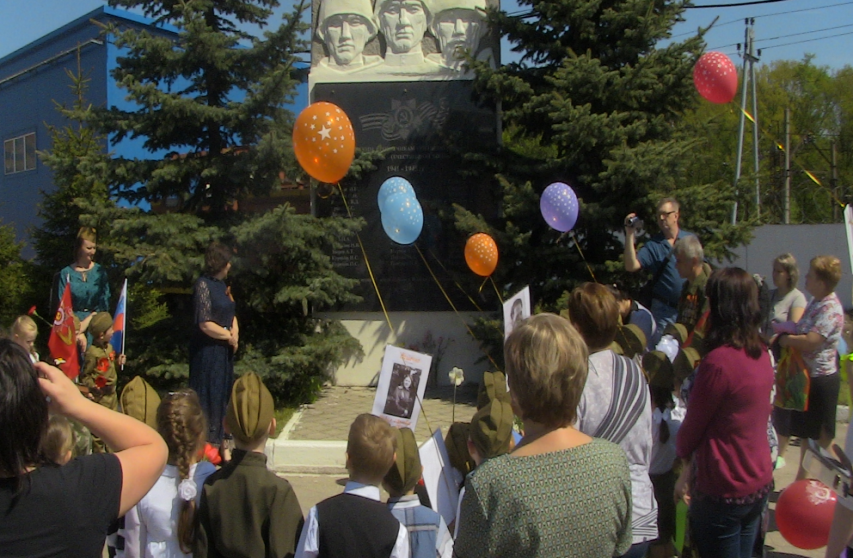 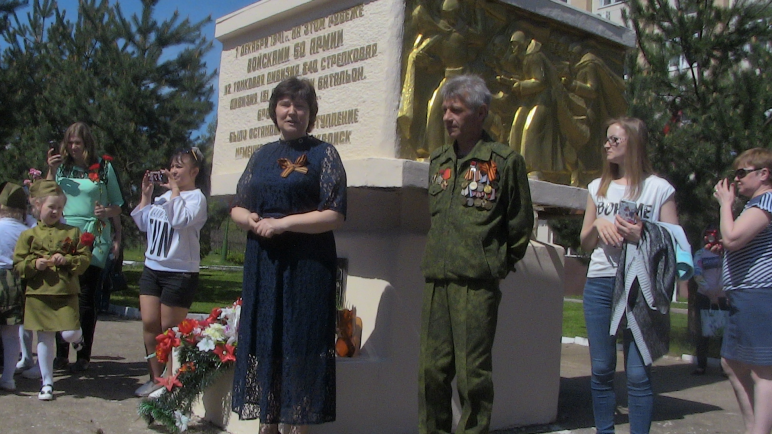 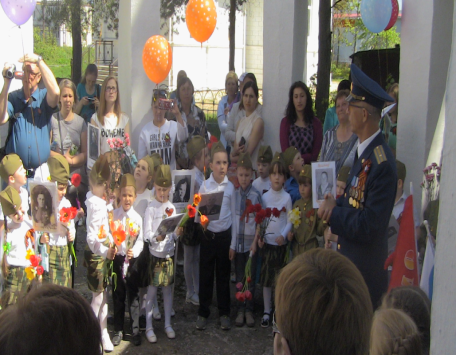 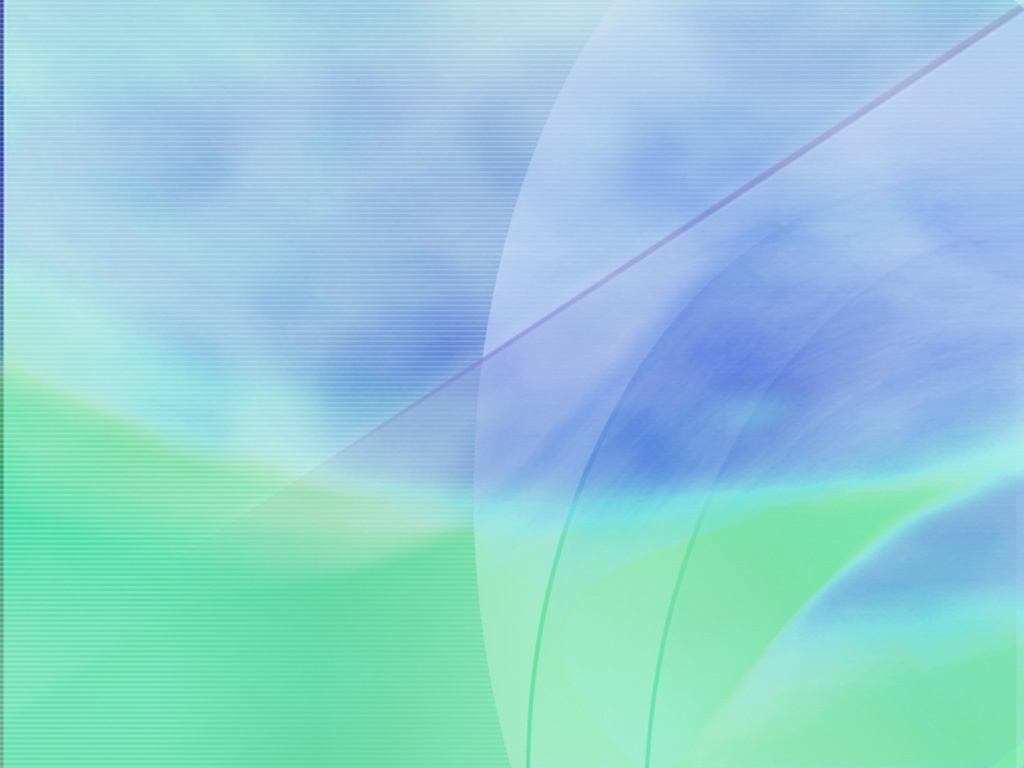 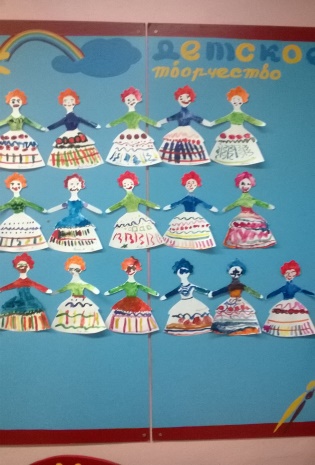 6. Направление
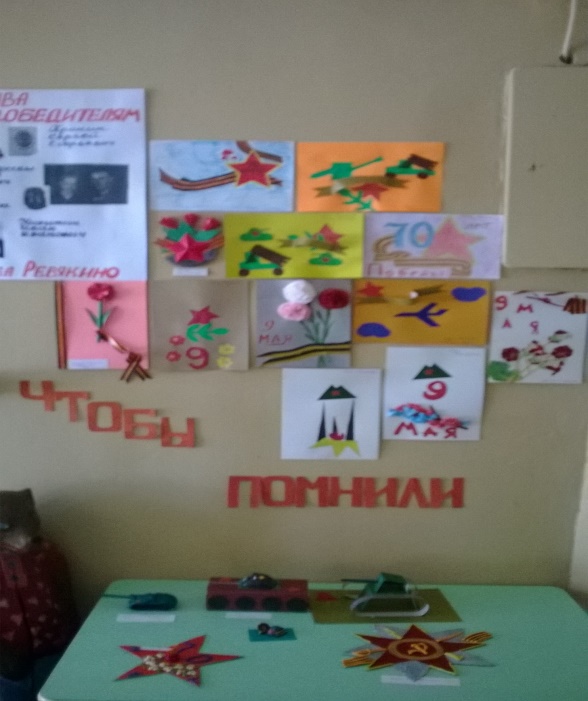 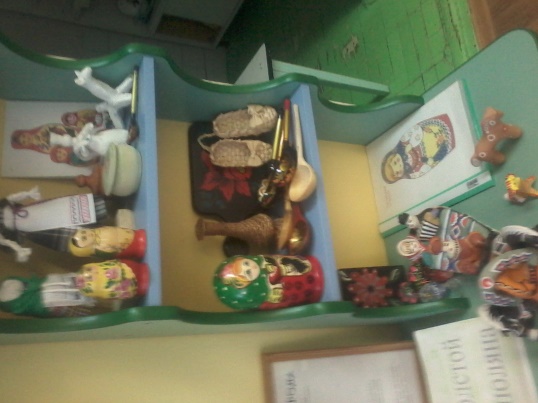 ИСТОРИЯ
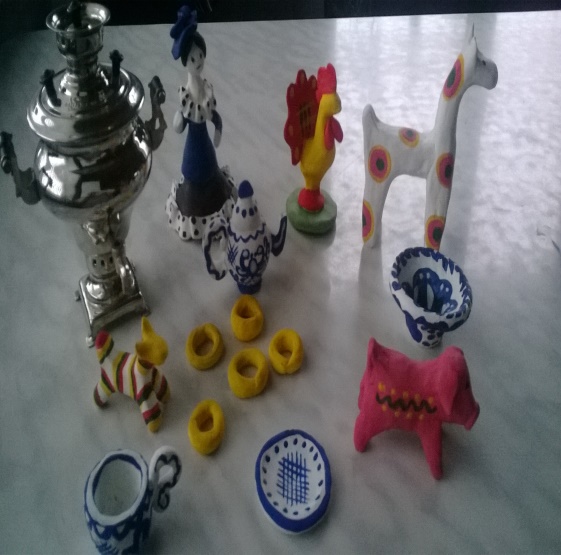 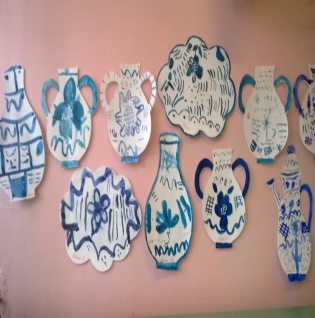 Акция «Что бы помнили»
Мини -  музей 
народного творчества
Детские работы
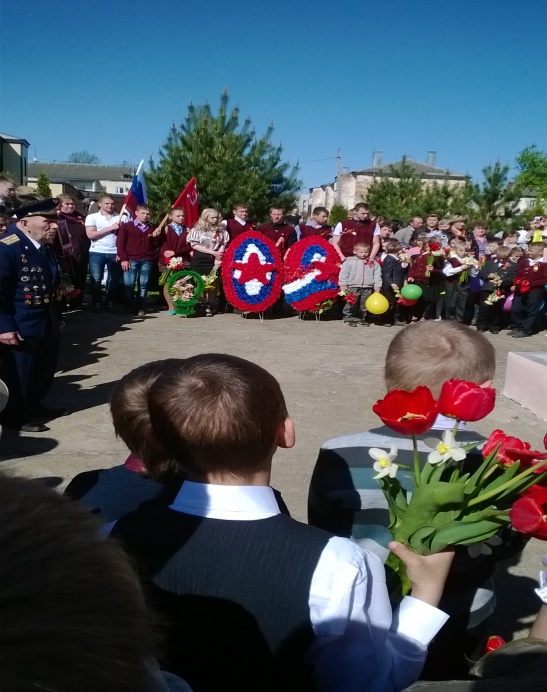 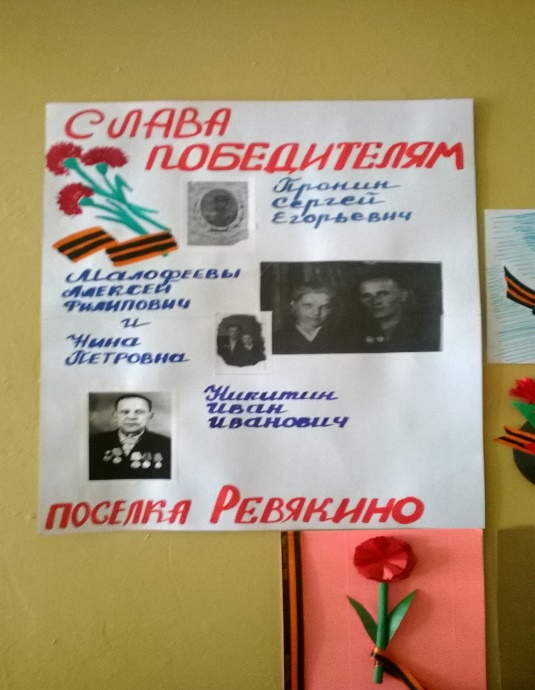 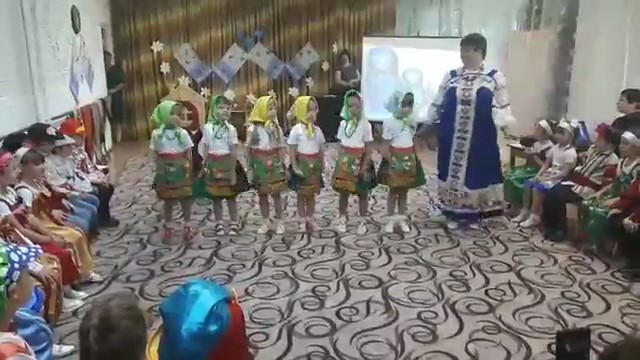 Праздник «Как бывало в старину»
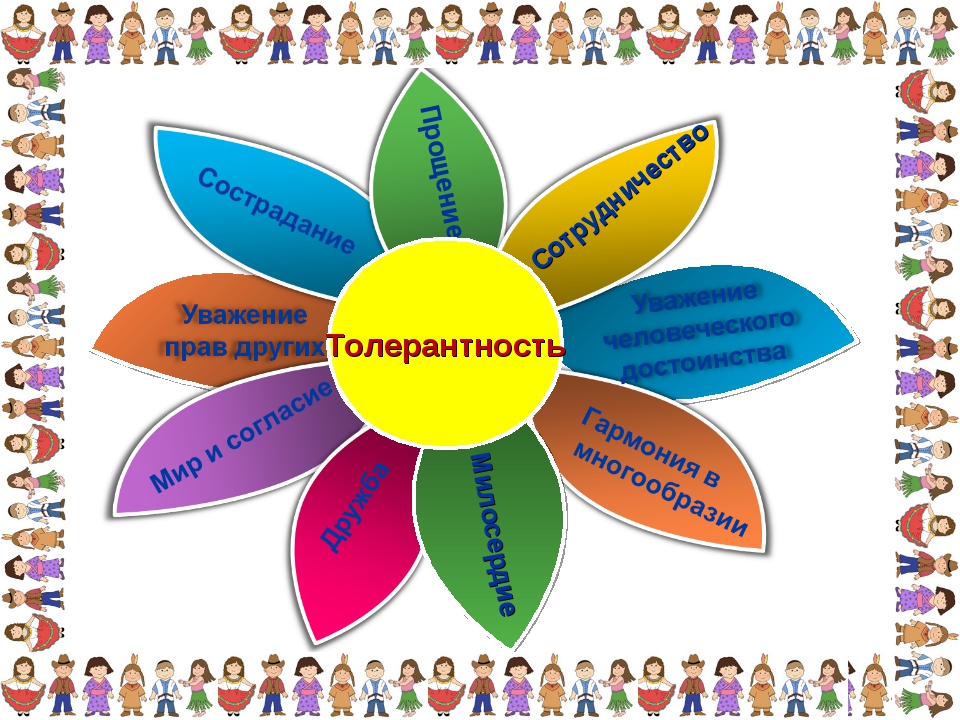